Karolinska Institutet
Ett medicinskt universitet
[Speaker Notes: Övergripande presentation om KI]
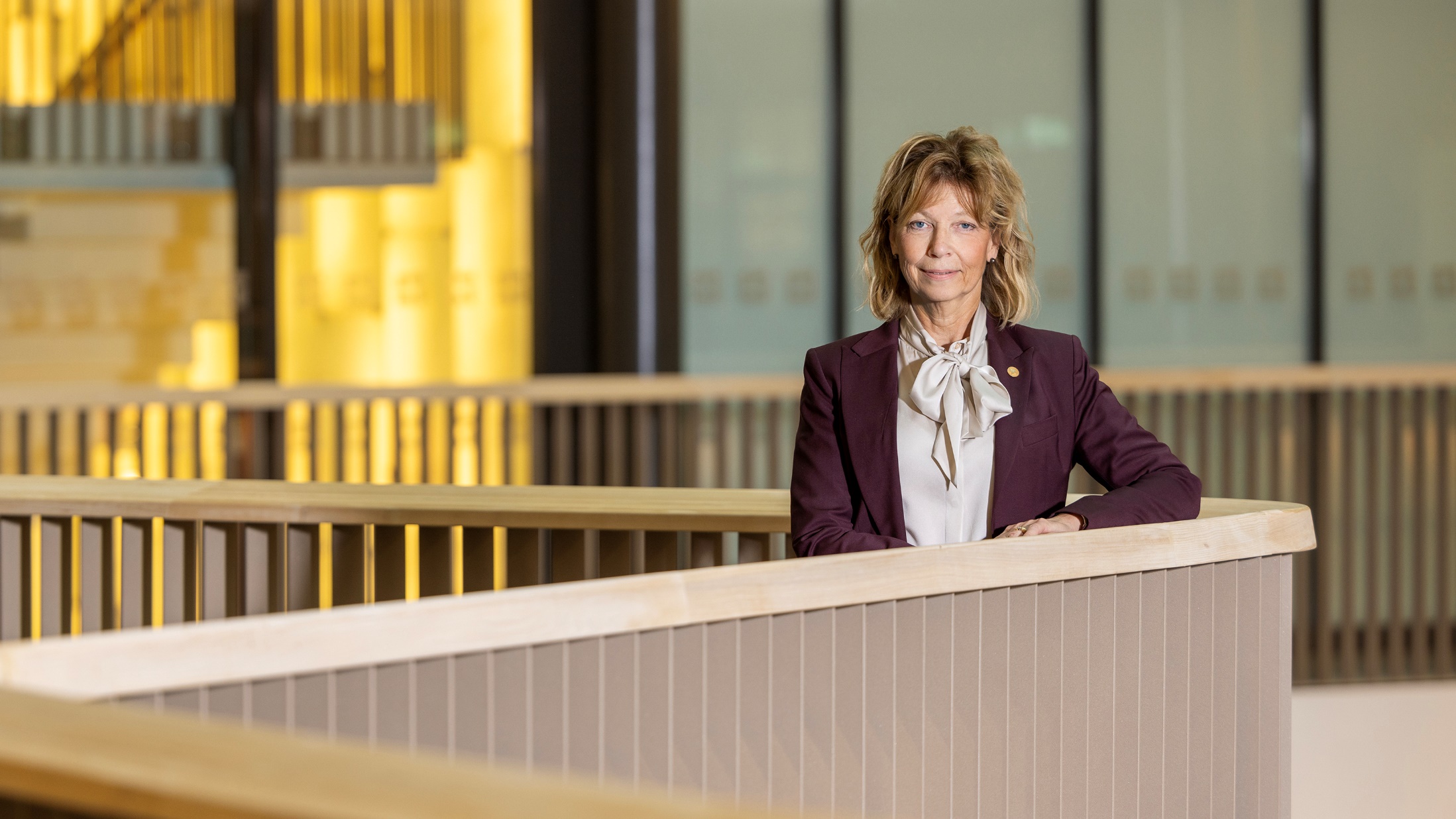 Welcome to Karolinska Institutet
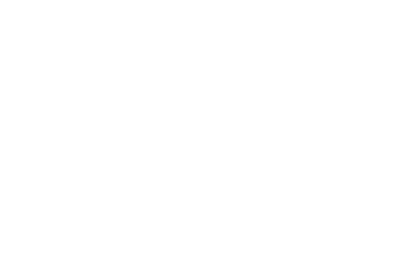 På KI finns möjligheter till en livslång karriär inom akademin, hälso- och sjukvården eller
life science-sektorn.

Annika Östman Wernerson
Rektor, Karolinska Institutet
Karolinska Institutet – ett medicinskt universitet
Foto: Liza Simonsson
Värdegrund med människan i centrum
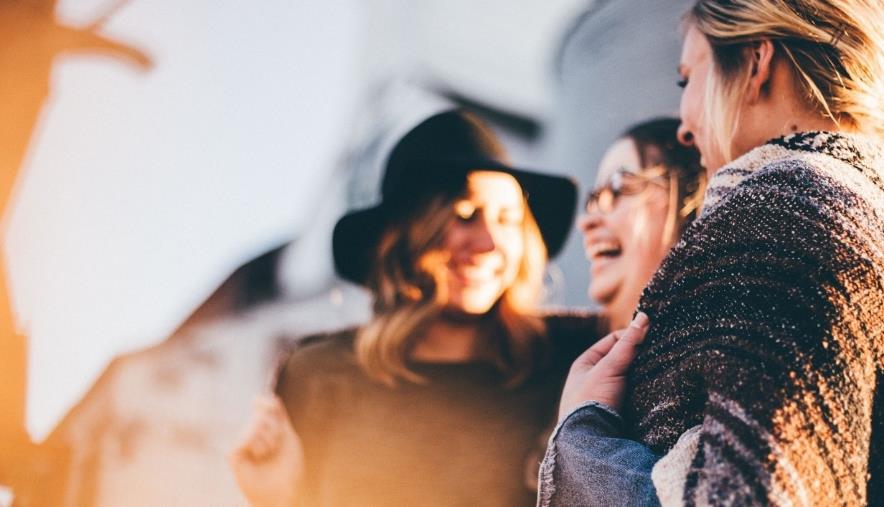 Tre delar:
Magna Charta Universitatum, Den statliga värdegrunden och Karolinska Institutets kärnvärden:l kreativitet l passion l ansvar
Foto: Pixabay
Karolinska Institutet – ett medicinskt universitet
12 mars 2025
3
[Speaker Notes: Värdegrunden ska genomsyra vår kultur och vara ett rättesnöre för hur vi uppfattas och tar oss an de utmaningar som uppstår i vår verksamhet. Värdegrunden ska avspeglas i organisationens styrning och normer och vägleda oss i en omvärld där förutsättningarna för vår verksamhet kontinuerligt förändras. Detta är avgörande för att göra rätt val och fatta långsiktiga och hållbara beslut. 

KI:s kärnvärden:
 Kreativitet:  Genom nytänkande, ihärdighet, samverkan och utrymme för originalitet skapar vi banbrytande resultat.
 Passion:  Vi brinner för vetenskapen, kunskapsöverföringen och dess förmåga att förändra världen.
 Ansvar:  Vår verksamhet präglas av hög kvalitet och ett etiskt förhållningssätt samt av respekt, omtanke och kritisk reflektion.]
Vår vision.Vi driver utvecklingen av kunskap om livet och verkar för en bättre hälsa för alla.
[Speaker Notes: Visionen är gemensam för alla som jobbar på KI – den beskriver vad vi gör och vad vi vill bidra till i en kortfattad mening. 

KI:s vision: Vi driver utvecklingen av kunskap om livet och verkar för en bättre hälsa för alla.]
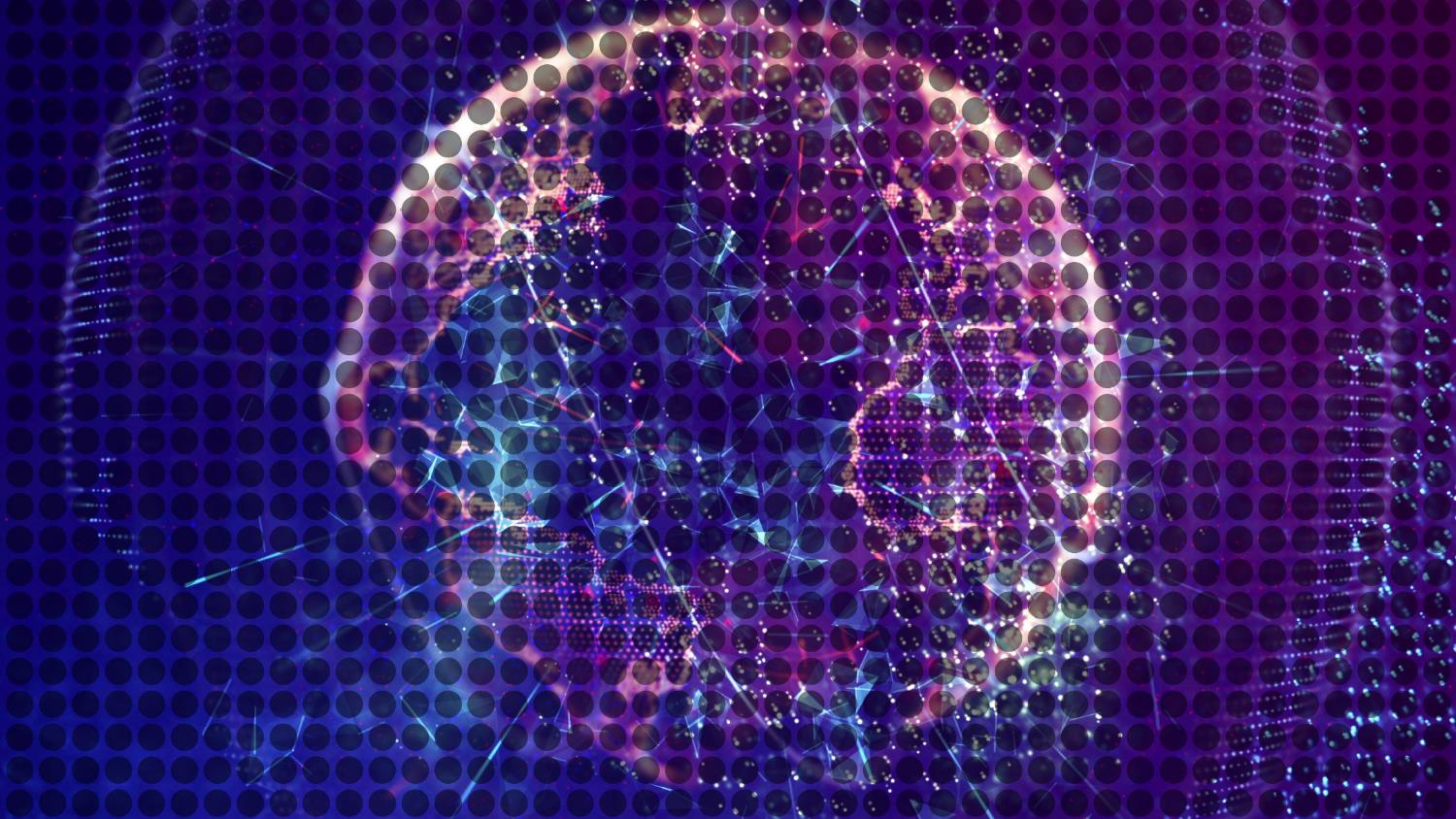 Långsiktigt förändringsarbete med Strategi 2030
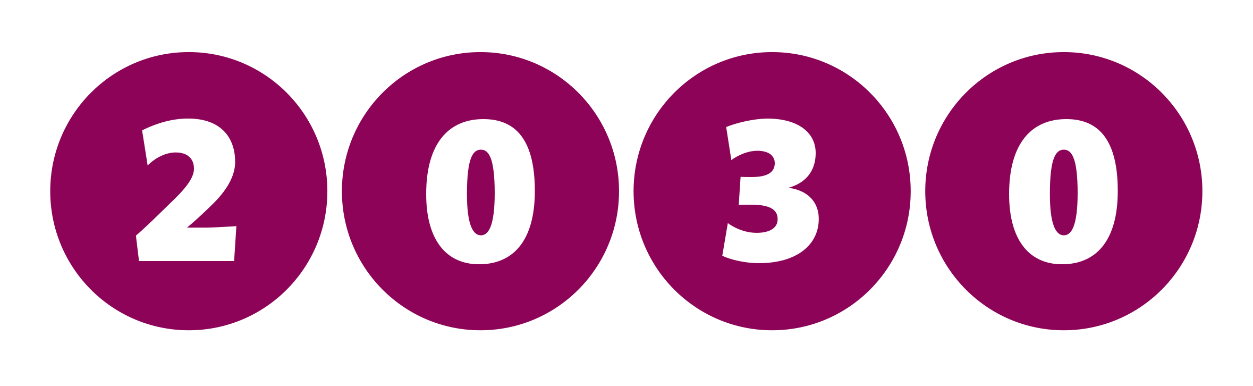 Tillsammans skapar vi
framtidens KI
12 mars 2025
5
[Speaker Notes: Bakgrund till Strategi 2030. Pågående långsiktigt förändringsarbete. Organisatoriska och infrastrukturella förändringar. Ny ledningsorganisation sedan årsskiftet 2018/2019. Omkring 80 procent av vår experimentella forskning har flyttat in i nya lokaler.

Genom Strategi 2030 pekar vi ut färdriktningen för KI under drygt tio år framåt. 
Vi ska närma oss 2030 som ett banbrytande, samverkande och globalt universitet. Dessa tre strategiska vägval är de allra viktigaste för att vi ska nå våra övergripande målsättningar och närma oss visionen ”Vi driver utvecklingen av kunskap om livet och verkar för en bättre hälsa för alla”.
 
Vägvalen är ömsesidigt beroende av varandra: Genom att stärka vår internationella profil – ett globalt universitet – och vår samverkan med hälso- och sjukvården, lärosäten och andra – ett samverkande universitet – får vi de perspektiv som vi behöver för att skapa nya genombrott i forskningen och hög kvalitet i utbildningen – ett banbrytande universitet. 
 
Tar ansvar för samhällets utveckling. De strategiska vägvalen innebär en breddning av våra ambitioner och ett större ansvarstagande för samhällets utveckling globalt, nationellt och lokalt.]
Globala målen
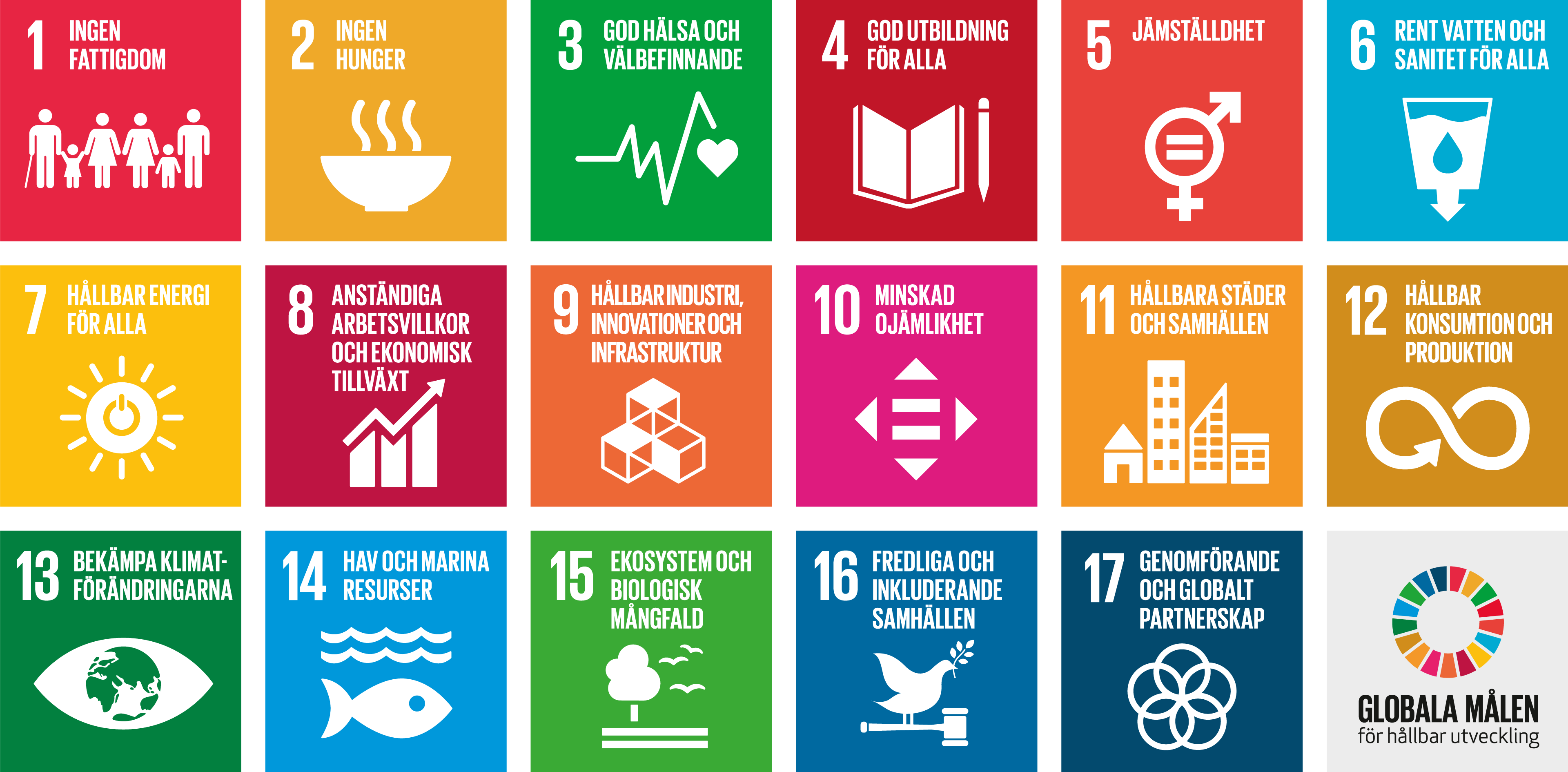 Karolinska Institutet – ett medicinskt universitet
12 mars 2025
6
[Speaker Notes: Globala målen är den mest ambitiösa agendan för hållbar utveckling som världens länder någonsin antagit och finns till för att uppnå fyra fantastiska saker till år 2030: 
Avskaffa extrem fattigdom
Minska ojämlikheter och orättvisor i världen
Främja fred och rättvisa
Lösa klimatkrisen

Globala målen är:
Universella – vilket innebär att de riktar sig till alla världens länder och att alla länder bär ett gemensamt ansvar för dess genomförande.
Integrerade och odelbara – vilket betyder att inget mål kan nås på bekostnad av ett annat – och framgång krävs inom alla områden för att målen ska kunna uppnås.
Inkluderande – har tagits fram genom den mest transparanta och inkluderande processen i FN:s historia.
Gäller alla – ledordet för Globala målen är att ingen ska lämnas utanför (Leave no one behind). Globala målen ska genomföras med särskild hänsyn till de människor och samhällen som har sämst förutsättningar.

KI:s verksamhet ska inspireras av och bidra till FN:s Agenda 2030 och de 17 globala målen för hållbar utveckling – Sustainable Development Goals (SDGs). Vi har störst potential att bidra till en bättre miljö och en hållbar utveckling genom att synliggöra och integrera hållbarhetsperspektiv i vår forskning och utbildning. Vi strävar efter att öka den positiva och minska den negativa miljöpåverkan från verksamheten, samt tar fram miljömål och handlingsplaner för detta arbete. Utbildning, forskning, innovation och ledarskap är avgörande för en hållbar utveckling i samhället.]
Internationell sampublicering
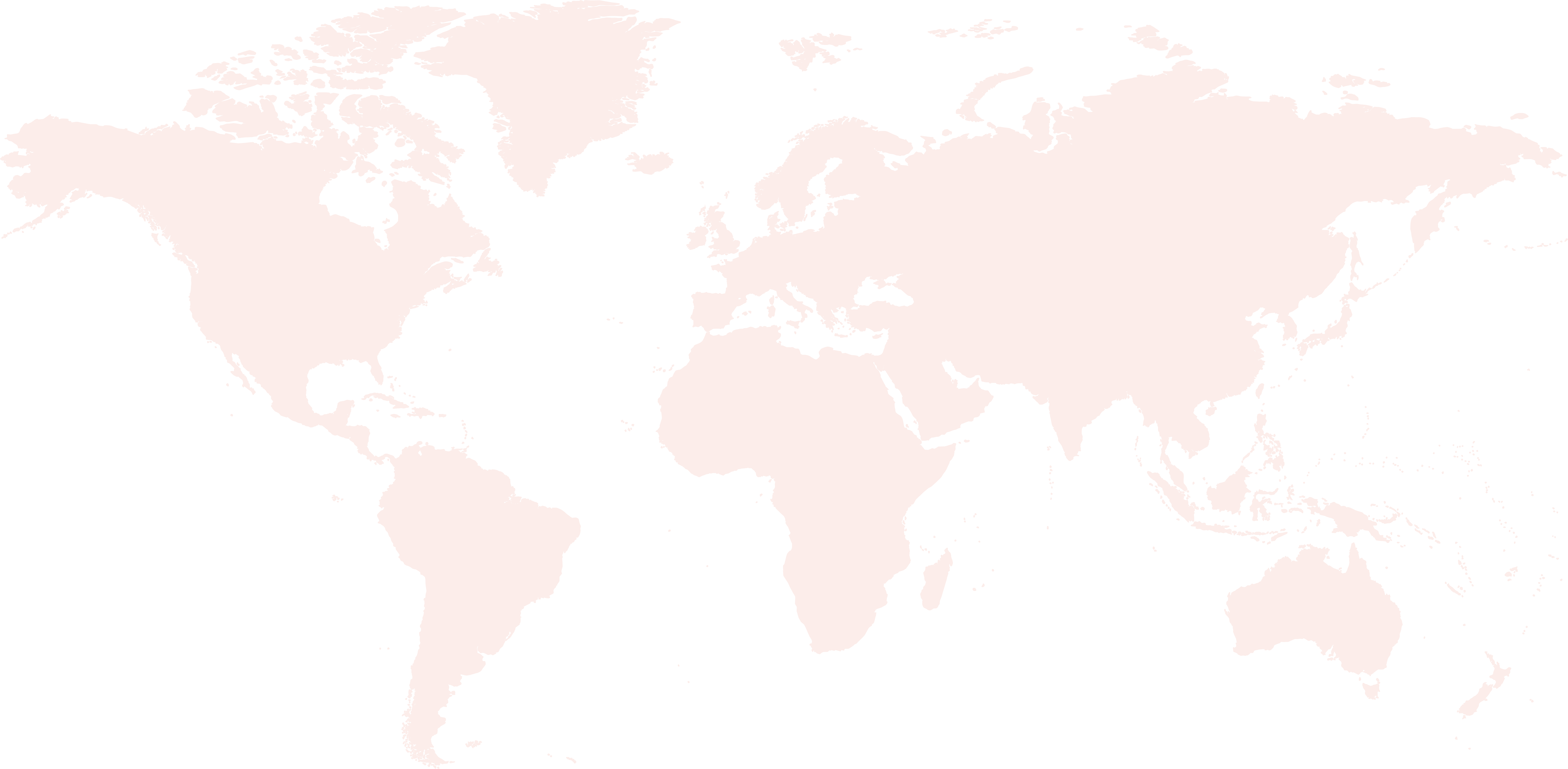 75 %
Vetenskapliga artiklar
sampublicerade med 
part utanför Sverige
Grafik: datamaps.world
Karolinska Institutet – ett medicinskt universitet
12 mars 2025
7
[Speaker Notes: Internationell sampublicering 2021-2023
Antal vetenskapliga artiklar publicerade av Karolinska Institutets forskare i samverkan med en eller flera forskare från olika delar av världen.

KI:s forskare publicerar varje år ett stort antal vetenskapliga artiklar i samverkan med forskare i andra länder. Under de senaste åren har internationella sampublikationer utgjort cirka 75 procent av alla artiklar från KI. Under 2021–2023 publicerades artiklar tillsammans med forskare baserade i cirka 180 olika länder. USA var det land som KI hade flest sampublikationer med, tätt följt av Storbritannien och Tyskland. 

(Årsredovisning 2024, sidan 40)]
Fältnormerad citeringsgrad
Indikatorer av typen fältnormerad citeringsgrad kräver en viss volym på publikationer och citeringar för att bli statistiskt signifikanta. Publikationer från 2024 har ännu fått relativt få citeringar och kan därför inte anses utgöra stabila och tillförlitliga resultat och har därför exkluderats från ovanstående figur. Certain data included herein are derived from the © Web of Science 2024 of Clarivate Analytics (UK) Ltd. All rights reserved. No part of these materials may be reproduced, stored in a retrieval system or transmitted in any form or by any means, including electronic, mechanical, photographic, magnetic or other means without the express permission of Karolinska Institutet University Library.
Karolinska Institutet – ett medicinskt universitet
12 mars 2025
8
[Speaker Notes: Den fältnormerade citeringsgraden speglar en artikels citeringar i relation till citeringsgraden för jämförbara publikationer, det vill säga publikationer av samma dokumenttyp, publicerade samma år och inom samma ämne. I diagrammet visas medelvärdet per år av den fältnormerade citeringsgraden (cf) för alla artiklar från KI. Detta ställs i diagrammet i relation till motsvarande Cf-värde för EU:s 27 medlemsländer (EU27) och Storbritannien. KI:s citeringsgrad ligger på en nivå som överstiger motsvarande värde för EU27 och Storbritannien. 

(Årsredovisning 2024, sidan 39)]
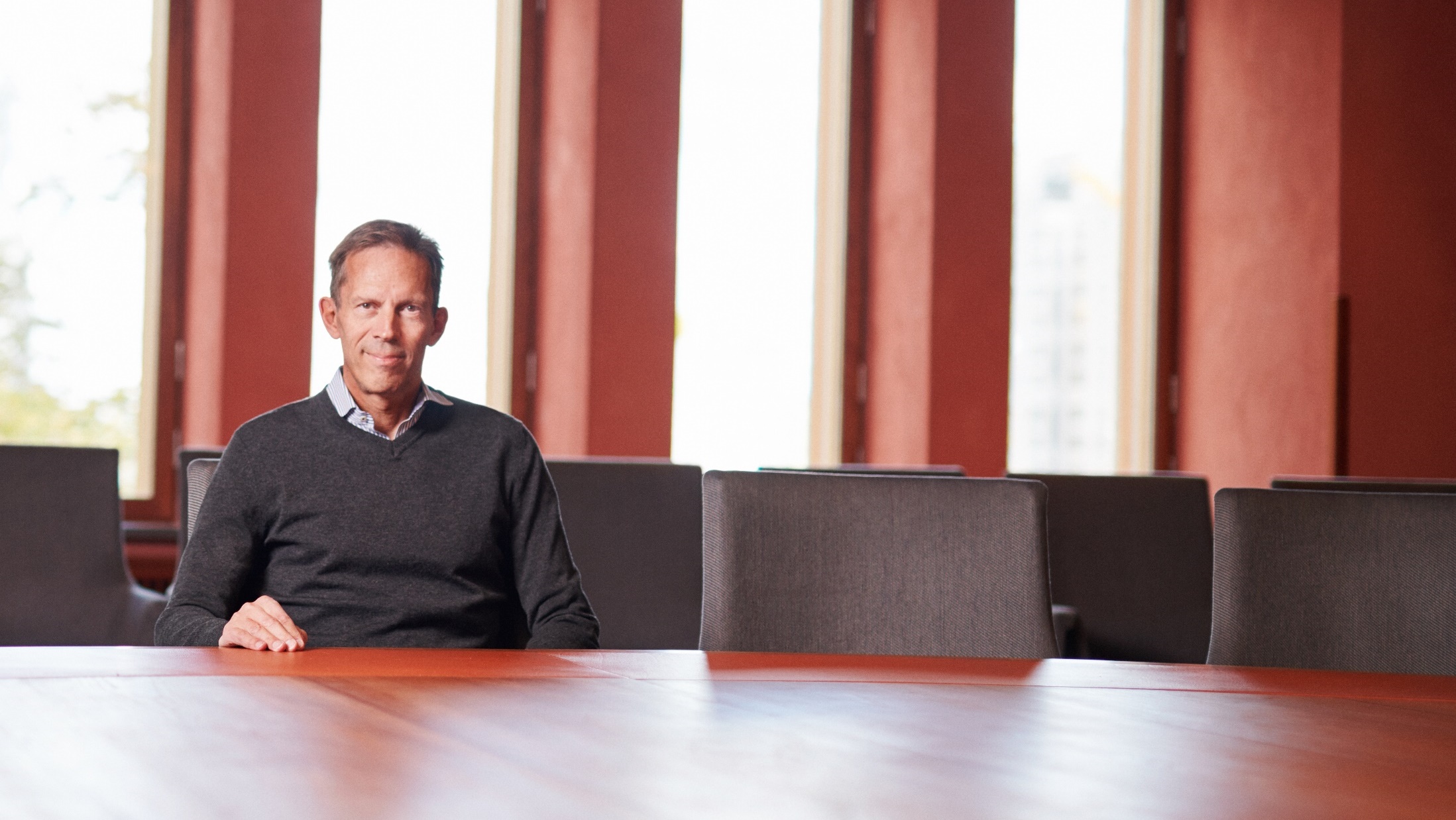 Nobelpriset i fysiologi eller medicin
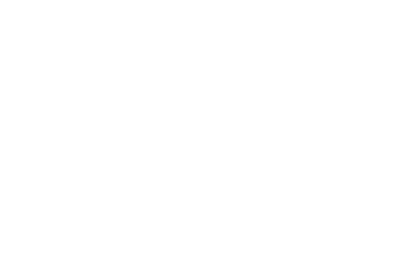 I tider då man ifrågasätter vad som är sant och inte sant är det många som finner det befriande med priser som sätter fokus på vetenskapliga upptäckter. 

Thomas Perlmann
Sekreterare i Nobelförsamlingen och Nobelkommittén 
vid Karolinska Institutet
Karolinska Institutet – ett medicinskt universitet
Foto: Erik Flyg
[Speaker Notes: Nobelförsamlingen vid Karolinska Institutet, som utser pristagarna, består av 50 valda ledamöter som är professorer vid KI. Genom arbetet med Nobelpriset har KI fått ett ovärderligt kontaktnät och en unik överblick över medicinska forskningsrön världen över.

Fakta om Nobelpriset i fysiologi eller medicin
Priserna fastställdes av Alfred Nobel genom hans testamente från 1895, och delades ut första gången 1901.
Prissumman var 11 miljoner svenska kronor år 2024 per Nobelpris och kan delas mellan flera pristagare, men inte av fler än tre personer.
Mottagaren av Nobelpriset i fysiologi eller medicin utses av Nobelförsamlingen vid Karolinska Institutet som består av 50 professorer vid Karolinska Institutet.
Byggnaden där Nobelförsamlingen sammanträder heter Nobel Forum och ligger på Karolinska Institutet campus Solna. Sessionssalen är ritad just för att hysa Nobelförsamlingens sammanträden.
Ingen har hittills tilldelats Nobelpriset i fysiologi eller medicin fler än en gång.
Den slutliga omröstningen sker strax innan pristagaren eller pristagarna offentliggörs, den första måndagen i oktober varje år. Beslutet går inte att överklaga. 
Beskedet når pristagaren eller pristagarna precis innan det offentliggörs.
Alfred Nobel själv uppfann dynamit: en blandning av nitroglycerin och kiselgur. Han skapade ett växande affärsimperium men hade ingen egen nära familj. Gradvis blev han intresserad av att skapa ett pris för att stimulera vetenskapliga framsteg och förbättra mänsklighetens villkor, och i sitt slutliga testamente lämnade han större delen av sina tillgångar till en fond för årlig prisbelöning inom fem olika områden.
I 50 år hemlighålls nomineringarna och diskussionerna som leder fram till valet av Nobelpristagare. Nobelprisen omgärdas av sekretess fram till offentliggörandena.
Av åtta svenskar som hittills fått Nobelpriset i fysiologi eller medicin är fem från Karolinska Institutet.
Två gifta par har tilldelats priset. Gerty Cori och Carl Cori, då vid Washington University, USA, fick priset år 1947 för upptäckten av förloppet vid spjälkningen av glykogen. May-Britt Moser och Edvard I. Moser vid Norges Teknisk-Naturvitenskapelige Universitet, tilldelades priset år 2014 för sina upptäckter av celler som utgör ett positioneringssystem i hjärnan.
Endast inbjudna forskare får nominera kandidater till priset. Vilka som har rätt att nominera anges i Nobelstiftelsens stadgar, bland dem finns bland andra tidigare Nobelpristagare och professorer vid medicinska fakulteter runt om i världen. 
Efter veckan i oktober då offentliggörandena görs börjar processen om på nytt. Då skickas flera tusen inbjudningar ut för att få in nya nomineringar. Vissa nomineringar är aktuella under flera år.
Det är inte tillåtet att nominera sig själv.
Nobelprismedaljen tillverkas för hand av 18 karats återvunnet guld och väger 175 gram.
Vid en auktion 2013 såldes Francis Cricks Nobelprismedalj från 1962 för över två miljoner dollar. Han tilldelades Nobelpriset i fysiologi eller medicin för sitt bidrag till upptäckten av DNA-molekylens struktur. Medaljen gjordes fram till 1980 av 23 karats guld.
Den hittills yngste Nobelpristagaren i fysiologi eller medicin är kanadensaren Frederick Banting. Han var 32 år när han år 1923 tilldelades priset för upptäckten av insulin. Han fick priset tillsammans med John Macleod. 
Det första Nobelpriset i fysiologi eller medicin, 1901, gick till den tyske läkaren och mikrobiologen Emil Adolf von Behring. Han fick priset för sitt arbete med serumbehandling, speciellt mot sjukdomen difteri.
Åtta år i rad, 1974–1981 mottog forskare från USA medicinpriset. Att USA har en stor andel bland Nobelpristagarna i fysiologi eller medicin beror på att USA under efterkrigstiden blivit en dominerande kraft i medicinsk och teknisk utveckling. Ostasien har haft flera pristagare på senare år och Europa har stått stadigt.
Nobelprisen i samtliga kategorier delas ut av Sveriges kung. Prisutdelningen äger rum i Konserthuset i Stockholm den 10 december varje år.]
KI i siffror
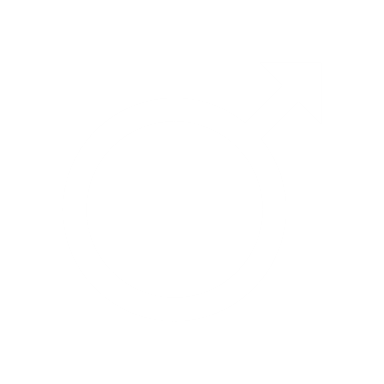 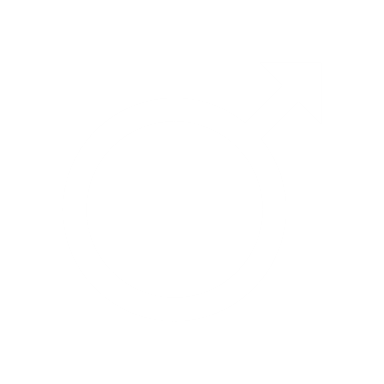 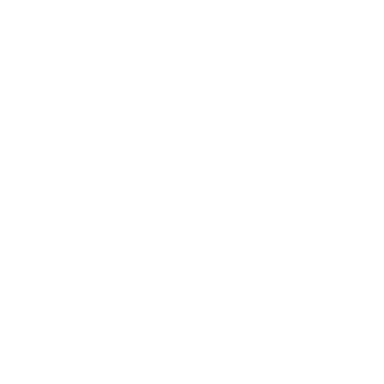 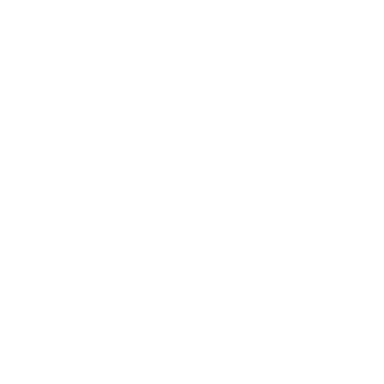 Examina
2 860 (2 794)
Helårssstudenter
6 483 (6 517)
73 %
Kvinnor
27 %
Män
Doktorsexamina
341 (329)
Forskarstuderande
2 230 (2 173)
62 %
Kvinnor
38 %
Män
12 mars 2025
10
Karolinska Institutet – ett medicinskt universitet
[Speaker Notes: Årsredovisning 2024 (2023 års siffror inom parentes). Siffrorna för antalet studenter och forskarstudenter är dock inte helt jämförbara sinsemellan. ”Helårsstudenter” är inte individer utan ett mått på utbildningsvolym (ungefär: om vi slår samman alla registrerade studenter/individer på olika kurser och program som läser olika antal hp till helårsstudenter så får vi denna siffra), antalet redovisade ”forskarstuderande” här är dock individer.]
Intäkter
8,7 miljarder kronor i omsättning
12 mars 2025
11
Karolinska Institutet – ett medicinskt universitet
[Speaker Notes: Intäkter Karolinska Institutet år 2024, totalt 8 681,9 mnkr

Fördelning 2024 
Statsanslag 40 % 
Forskningsråd 13 % 
Övriga statliga 6 %
Kommuner och regioner 5 % 
Svenska stiftelser och organisationer 19 %  
Utländska stiftelser och organisationer 9 %  
Svenska företag 2 % 
Utländska företag 3 % 
Finansiella intäkter 3 % 

(Årsredovisning 2024 s. 59)]
Extern forskningsfinansiering
10 största externa bidragsfinansiärerna forskning totalt 2022-2024, mnkr, exklusive kapitalförvaltning
Källa: Unit4 ERP
12 mars 2025
12
Karolinska Institutet – ett medicinskt universitet
[Speaker Notes: (Årsredovisning 2024, sidan 33)]
EU
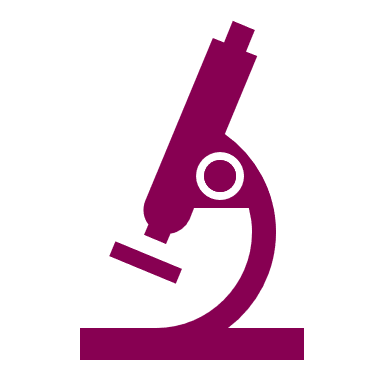 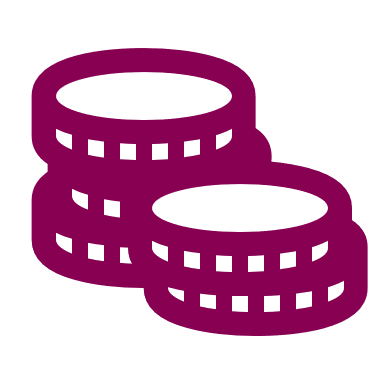 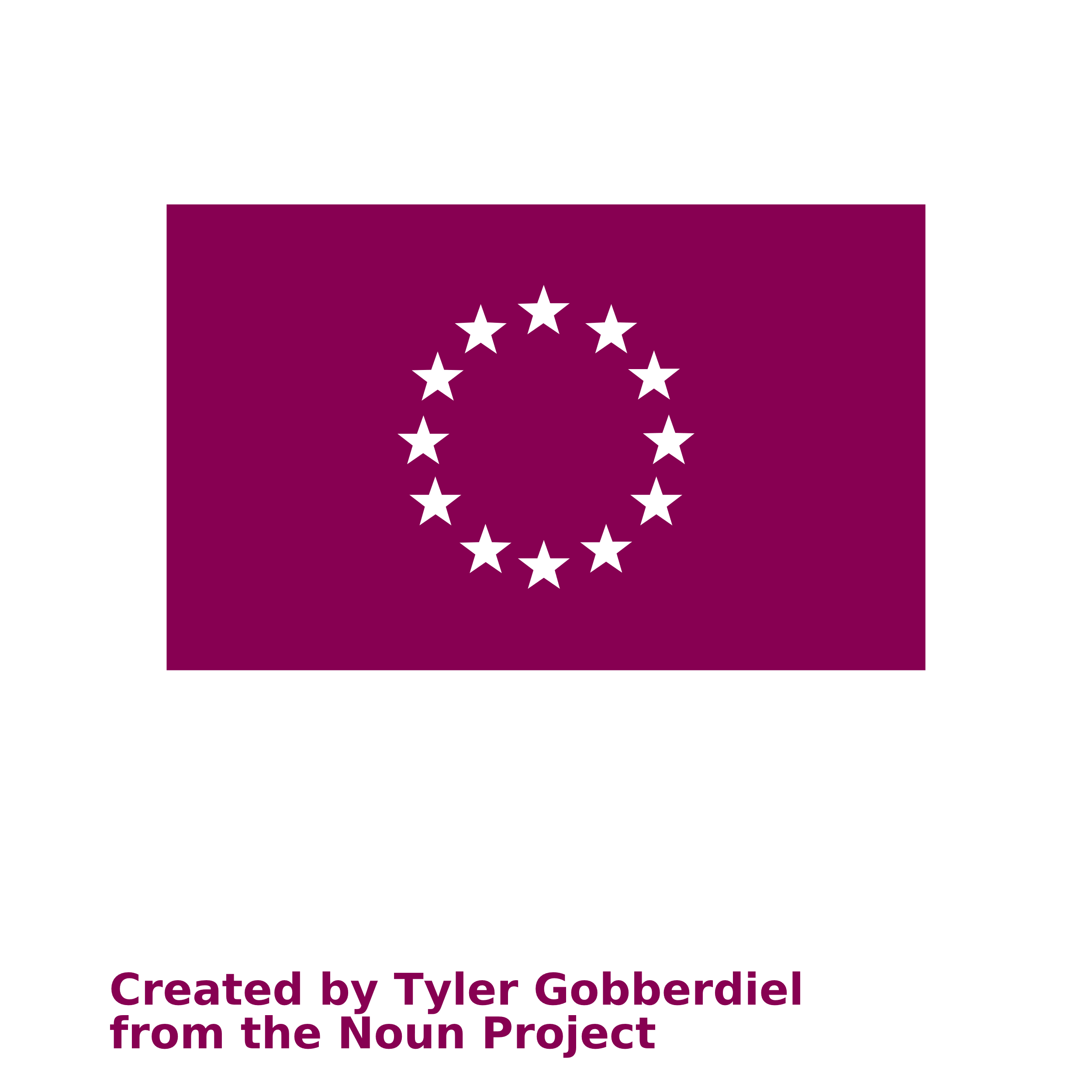 366
Mnkr i intäkter från EU
233
EU-finansierade projekt
44
ERC-projekt
I slutet av 2024 hade KI deltagit i 44 ERC-projekt (Europeiska forskningsrådet)
Inklusive stipendier och 
andra transfereringar
Under 2024 hade KI totalt 
233 pågående EU-finansierade projekt
Karolinska Institutet – ett medicinskt universitet
12 mars 2025
13
[Speaker Notes: (Årsredovisning 2024 s. 34-35)]
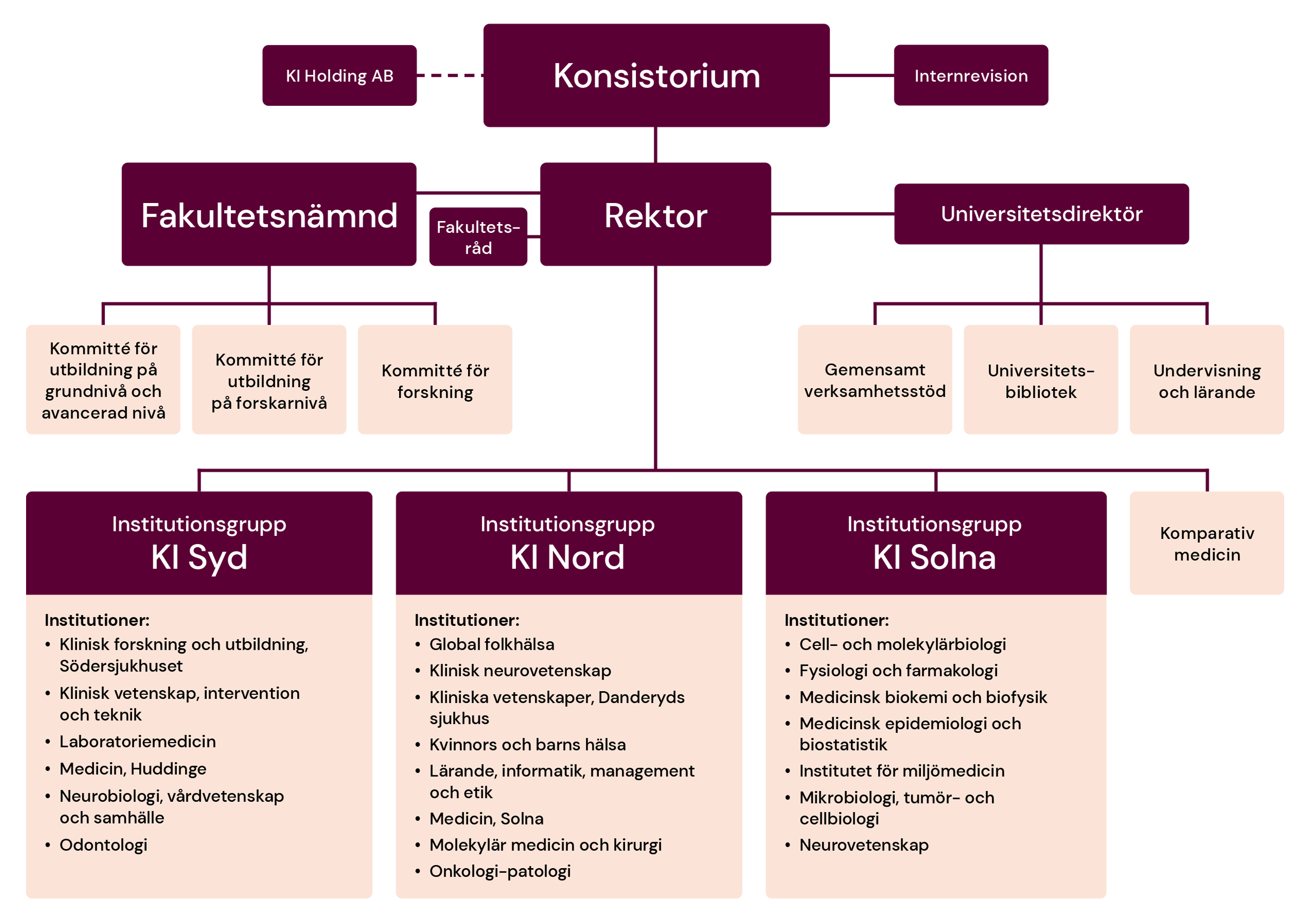 KI:s organisation och ledning
Karolinska Institutet – ett medicinskt universitet
12 mars 2025
14
[Speaker Notes: KI:s organisation består av:

Konsistoriet. Konsistoriet är KI:s universitetsstyrelse och därmed dess högsta beslutande organ.
Konsistoriets uppgifter regleras i myndighetsförordningen, högskolelagen och högskoleförordningen. Konsistoriet beslutar bland annat om:
   - Karolinska Institutets övergripande inriktning och organisation
   - Karolinska Institutets årsredovisning, budgetunderlag och viktigare framställningar
   - Intern resursfördelning och uppföljning
   - Åtgärder med anledning av Riksrevisionens och internrevisionens rapporter
   - Antagningsordning
   - Anställningsordning
   - Viktigare föreskrifter och frågor i övrigt som är av principiell vikt

Fakultetsnämnden. I ledningen för fakulteten finns en fakultetsnämnd. 
Fakultetsnämnden har under rektor det övergripande, strategiska ansvaret för fakultetens utbildning, forskning och samverkan med omgivande samhälle. Huvudsakliga ansvarsområden är resursfördelning, kvalitetssystem, rekrytering av undervisande och forskande personal, infrastruktur och internationalisering. 
Ledamöter:
- rektor, ordförande (ersätts av prorektor vid förhinder)
- vicerektorer för de tre kommittéerna
- dekaner för de tre institutionsgrupperna 
- tre lärarrepresentanter
- tre studentrepresentanter

Tre kommittéer. Under fakultetsnämnden finns tre kommittéer med uppgift att stödja fakultetsnämnden genom beredning, kvalitetssäkring och verkställighet inom respektive område. De tre kommittéerna är kommittén för utbildning på grundnivå och avancerad nivå, kommittén för utbildning på forskarnivå och kommittén för forskning. Beslutar efter delegation inom respektive verksamhetsområde.
Kommitté leds av vicerektor som ordförande med vice ordförande som ersättare.
Ledamöter: 
vicerektor, tillika kommittéordförande
vice kommittéordförande
sex lärarrepresentanter
tre studentrepresentanter

Institutioner. Kärnverksamheten - utbildning och forskning - bedrivs vid institutioner, om inte annat beslutats. Institution leds av en prefekt.

Institutionsgrupper. KI har en organisatorisk nivå där institutioner indelas i tre grupper.
Rektor beslutar om institutions tillhörighet till institutionsgrupp (campus).
Chef för institutionsgrupp benämns dekan och utses av rektor på sätt som konsistoriet beslutar.

Dekan:
dekan är ledamot i fakultetsnämnden
är chef för institutionsgruppens prefekter
rapporterar till rektor
företräder och är talesperson i linjeorganisationen för i gruppen ingående institutioner
samordnar arbetet med prefektrekrytering inom institutionsgruppen och lämnar förslag till beslut om prefekt till rektor
samordnar initiativ inom institutionsgruppen till rekrytering av undervisande och forskande personalakademiska befattningar
stödjer prefekterna i implementering av fakultetsnämndens beslut och övriga universitetsövergripande beslut
ansvarar för samordning och effektivisering av verksamheten inom institutionsgruppen i samråd med berörda prefekter och med universitetsdirektören i ärenden inom universitetsdirektörens ansvarsområde
stödjer och samordnar institutionernas samverkan med hälso- och sjukvård, till exempel Region Stockholm, näringsliv, internationella aktörer och andra myndigheter

Vicerektor. Vicerektor är ordförande i kommitté under fakultetsnämnden, ledamot i fakultetsnämnden. Av valreglerna framgår att vicerektor, liksom vice ordförande i respektive kommitté, utses av rektor efter rådgivande val.

Vicerektor:
leder arbetet inom respektive kommitté
driver frågor inom ansvarsområdet, både som ordförande för en kommitté och som ledamot i fakultetsnämnden
kan på uppdrag av rektor företräda KI i externa sammanhang, till exempel vid nationella dekanmöten för de medicinska fakulteterna
har följande ceremoniella uppdrag: vicerektor för utbildning på forskarnivå promoverar doktorer, vicerektor för utbildning är värd för examenshögtiderna på grundnivå och avancerad nivå och vicerektor för forskning promoverar hedersdoktorer och jubeldoktorer

Prefekt:
rapporterar till dekan
ansvarar för all verksamhet vid institutionen. Beslutsfattandet vid institutionen ska ske i enlighet med gällande regler
beslutar i alla institutionens angelägenheter, inom ramen för de ekonomiska resurser som institutionen disponerar
leder institutionens vetenskapliga verksamhet, dvs. forskning och utbildning. Till stöd för prefektens ansvar för institutionens verksamhet ska finnas en befattning som administrativ chef
har rätt att, inom delegationsbemyndigandet, teckna KI:s firma för institutionens räkning]
Geografisk placering
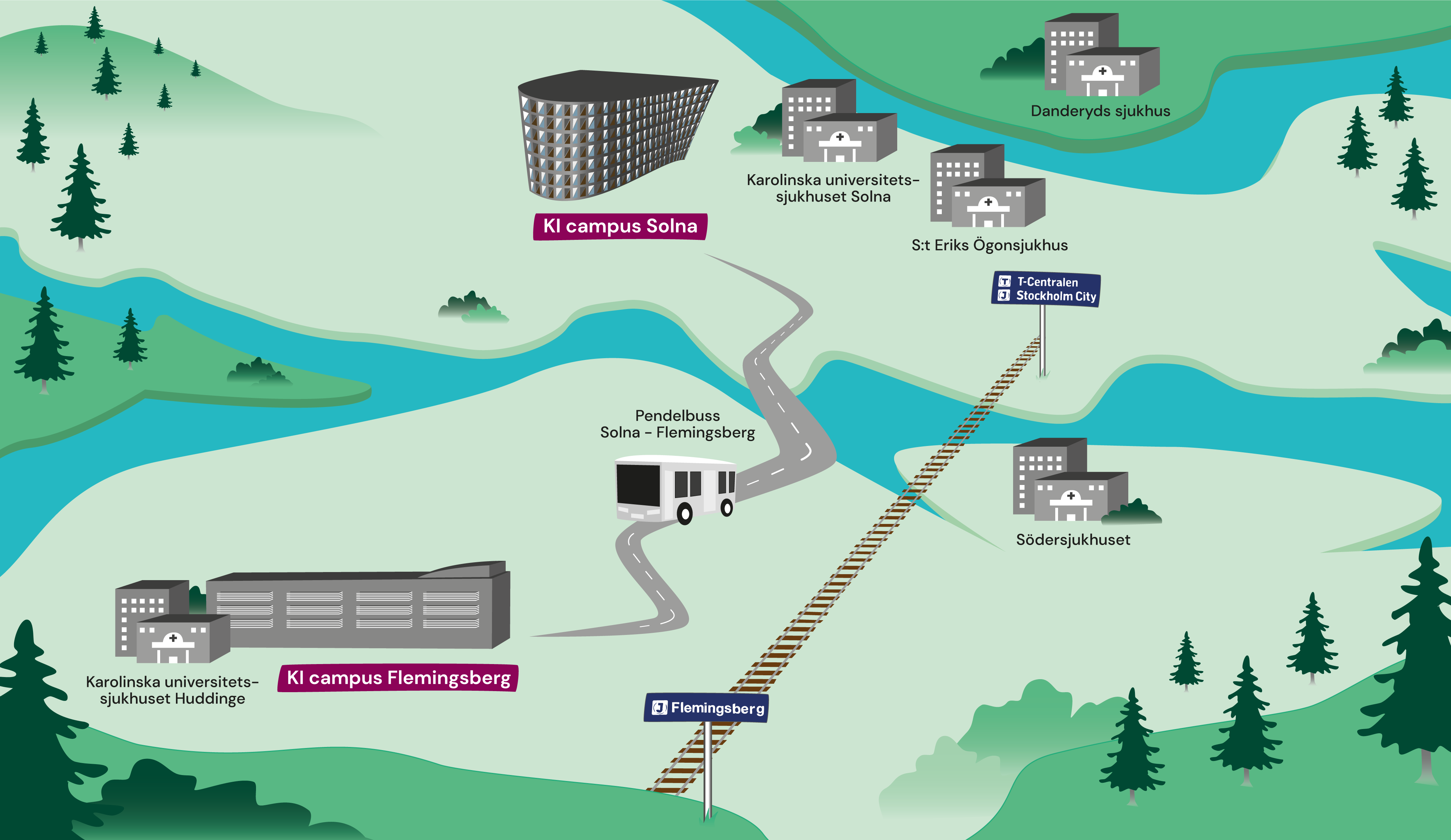 Utbildning och forskning vid Karolinska Institutet bedrivs i huvudsak på två campus-områden: campus Solna och campus Flemingsberg.
Utöver campusområdena finns det flera sjukhus som är nära kopplade till KI:s utbildningar.
Grafik: Arkitektkopia
Karolinska Institutet – ett medicinskt universitet
12 mars 2025
15
[Speaker Notes: Ett universitet med två campus och samverkan med vården i Region Stockholm.
Campusområdena ligger i Solna respektive Huddinge kommun. Solna ligger nordväst om Stockholm och Flemingsberg i Huddinge i söder. Utöver campusområdena, som ligger i anslutning till universitetssjukhusen, finns det dessutom flera sjukhus som är nära kopplade till KI:s utbildningar: Danderyds sjukhus, Södersjukhuset och S:t Eriks Ögonsjukhus.]
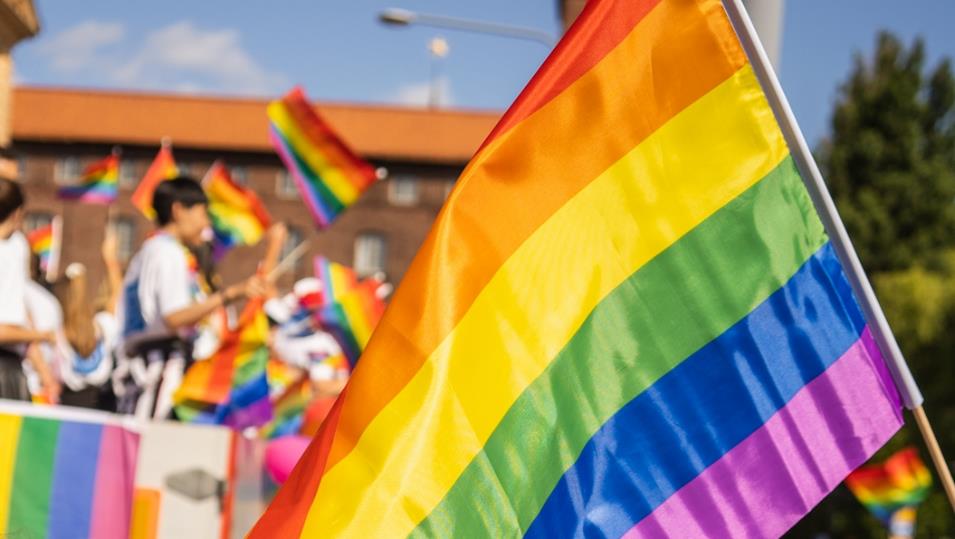 KI på lika villkor
Lika rättigheter och möjligheter för alla studenter och medarbetare. 
Motverka all form av diskriminering, trakasserier, kränkande särbehandling och exkludering.
Foto: Erik Flyg
Karolinska Institutet – ett medicinskt universitet
12 mars 2025
16
[Speaker Notes: Vi ska motverka diskriminering kopplat till kön, könsidentitet eller könsuttryck, etnisk tillhörighet, religion eller annan trosuppfattning, sexuell läggning, funktionsvariation eller ålder. 

Vår verksamhet ska ”kännetecknas av en god fysisk, organisatorisk och social studie- och arbetsmiljö som är fri från diskriminering, kränkningar och trakasserier. Miljö- och hållbarhetsarbetet omfattar alla våra campus ska vara långsiktigt hållbara ur ett miljömässigt och socialt perspektiv”.]
Utbildning
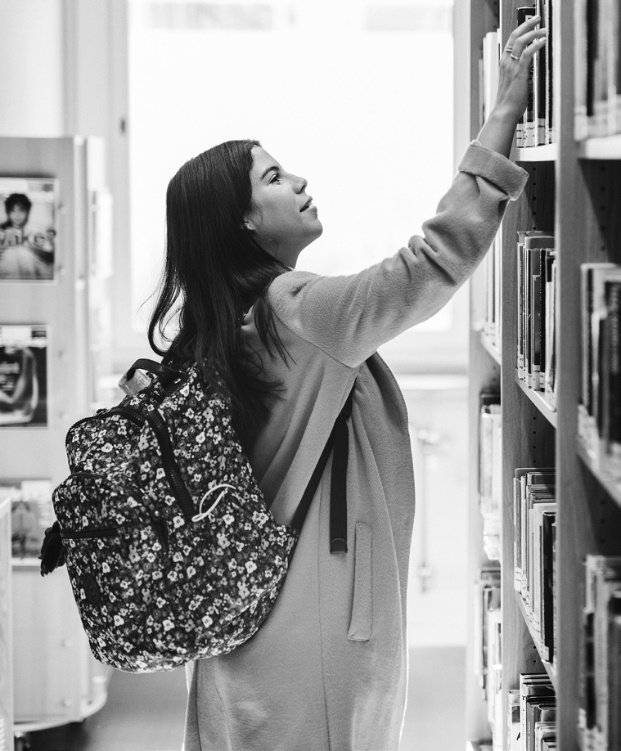 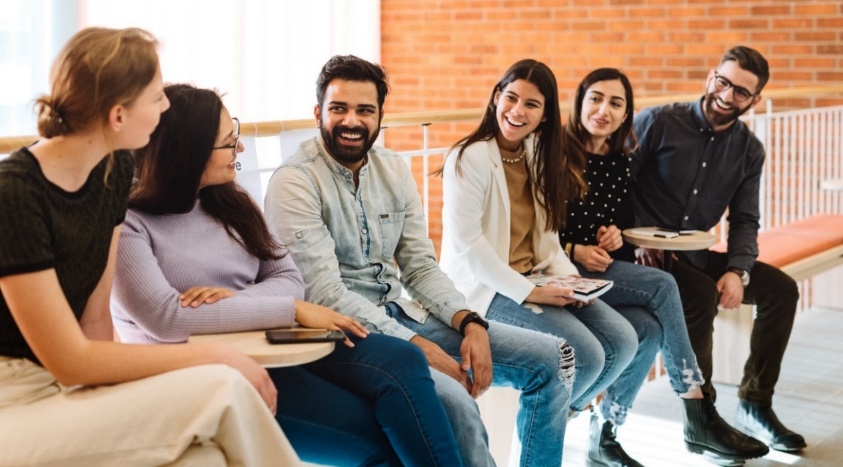 13 nybörjarprogram
32 påbyggnadsprogram
98  fristående kurser
Foto: Erik Flyg
Sveriges bredaste utbud av 
medicinska utbildningar på 
grund- och avancerad nivå.
Karolinska Institutet – ett medicinskt universitet
12 mars 2025
17
[Speaker Notes: Ett av världens ledande medicinska universitet KI har Sveriges bredaste utbud av medicinska utbildningar grund- och avancerad nivå. På KI läser cirka 6 500 helårsstudenter längre eller kortare utbildningsprogram och kurser.

Närheten till Karolinska Universitetssjukhuset och andra undervisningssjukhus i Stockholmsområdet spelar en viktig roll under utbildningen. I de flesta av KI:s utbildningar ingår verksamhetsförlagd utbildning, som består av klinisk praktik och utbildning på plats i vården. 

Merparten av utbildningarna leder till en yrkesexamen och flera av utbildningarna leder även till en generell examen. 

5 anledningar att välja KI
1. Aktivt studentliv På KI finns ett levande studentliv tack vare KI:s två kårer som anordnar allt från idrottsevenemang och skidresor till teatergrupper, temafester och mycket mer. Du har dessutom nära till storstadspuls med ett stort utbud av aktiviteter och evenemang. 
2. Det senaste inom medicinsk forskning Lärare vid KI forskar ofta parallellt med sin undervisning. Det gör att du som student får ta del av det senaste inom det medicinska området. 
3. Tidig patientkontakt Du får tidig patientkontakt ute på praktik. Här har du chansen att känna på arbetslivet på riktigt och samla på dig erfarenheter från yrkeslivet.
4. Möjlighet till utbytesstudier Under din utbildning kan du göra praktik eller studera en period utomlands. KI har samarbete med cirka 150 universitet runt om i världen. 
5. Internationell studiemiljö KI är ett internationellt universitet där du träffar studenter från hela världen.]
Våra nybörjarprogram
Arbetsterapeutprogrammet
Audionomprogrammet
Biomedicinska analytikerprogrammet
Fysioterapeutprogrammet
Kandidatprogrammet i biomedicin
Logopedprogrammet
Läkarprogrammet
Optikerprogrammet
Psykologprogrammet
Röntgensjuksköterskeprogrammet
Sjuksköterskeprogrammet
Tandhygienistprogrammet
Tandläkarprogrammet
Karolinska Institutet – ett medicinskt universitet
12 mars 2025
18
[Speaker Notes: Nybörjarprogram på svenska
Arbetsterapeut
Audionom
Biomedicinare
Biomedicinsk analytiker
Fysioterapeut
Logoped
Läkare
Optiker
Psykolog
Röntgensjuksköterska
Sjuksköterska
Tandhygienist
Tandläkare]
Magister- och masterutbildningar
Magisterprogrammet i
arbete och hälsa
biomedicinsk laboratorievetenskap
klinisk optometri
Masterprogrammet i
bioentreprenörskap*
biomedicin*
biostatistik och datavetenskap*
folkhälsovetenskap*
global hälsa*
hälsoekonomi, policy och management*
hälsoinformatik*
molekylära tekniker inom livsvetenskaperna*
nutritionsvetenskap*
toxikologi*
translationell fysiologi och farmakologi*

*Dessa utbildningar ges bara på engelska
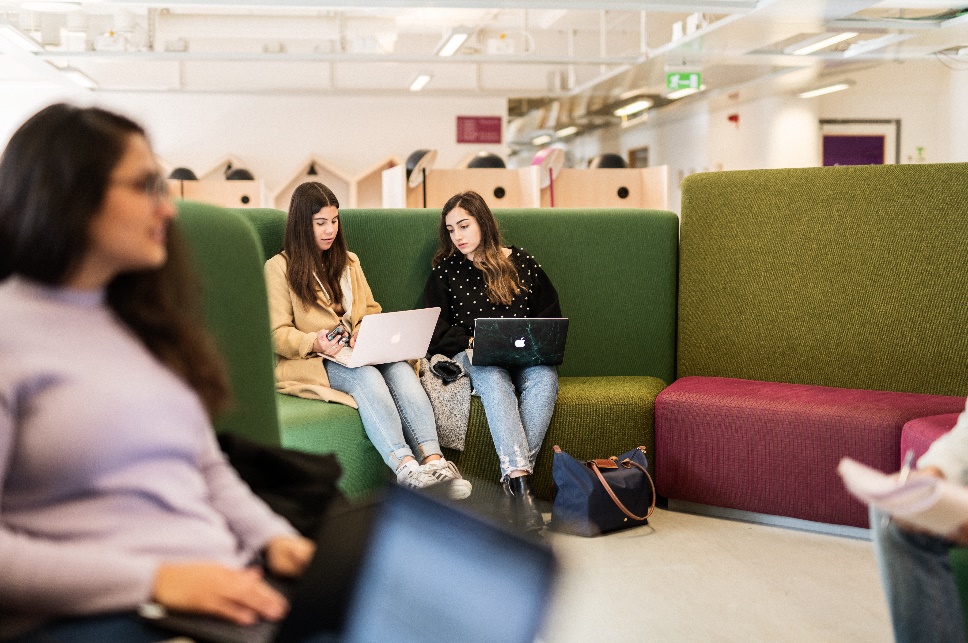 Foto: Erik Flyg
Karolinska Institutet – ett medicinskt universitet
12 mars 2025
19
[Speaker Notes: KI erbjuder magister- och masterprogram. Flera av utbildningarna ges bara på engelska – de som är markerade ”internationellt” i listan:

Magisterprogrammet i arbete och hälsa    
Magisterprogrammet i biomedicinsk laboratorievetenskap   
Magisterprogrammet i klinisk optometri      
 
Masterprogrammet i bioentreprenörskap (internationellt)
Masterprogrammet i biomedicin (internationellt)          
Masterprogrammet i biostatistik och datavetenskap (internationellt)                                           
Masterprogrammet i folkhälsovetenskap (internationellt)
Masterprogrammet i global hälsa (internationellt)    
Masterprogrammet i hälsoekonomi, policy och management (internationellt)                       
Masterprogrammet i hälsoinformatik (internationellt)        
Masterprogrammet i molekylära tekniker inom livsvetenskaperna (internationellt)                       
Masterprogrammet i nutritionsvetenskap (internationellt)    
Masterprogrammet i toxikologi (internationellt)
Masterprogrammet i translationell fysiologi och farmakologi (internationellt)]
Utbildning på forskarnivå
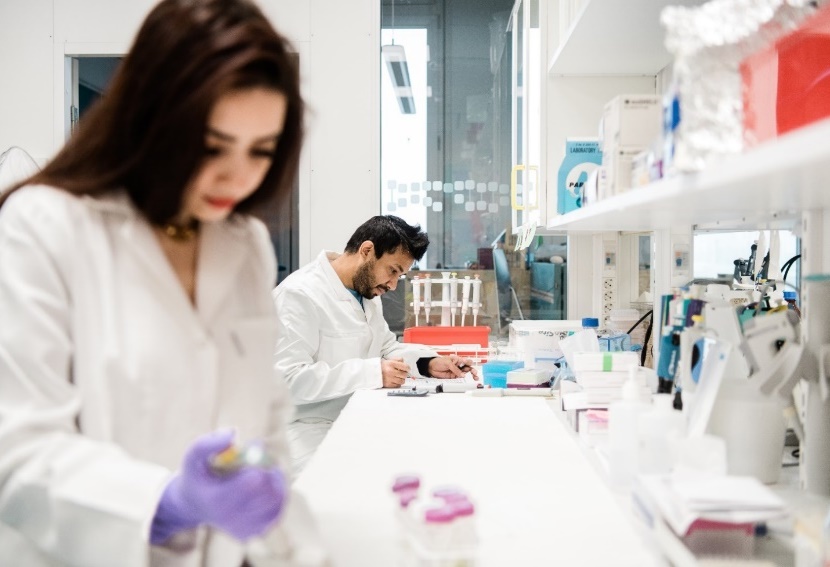 33 %
av alla doktorander i Sverige inom medicin och hälsovetenskap finns på KI
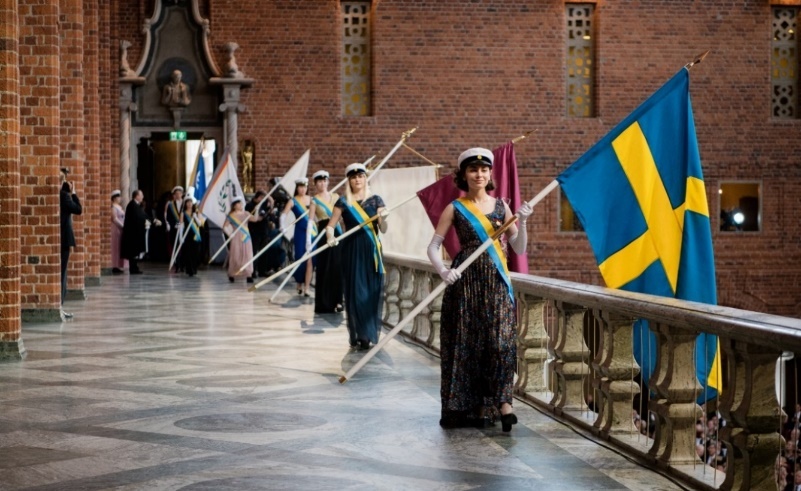 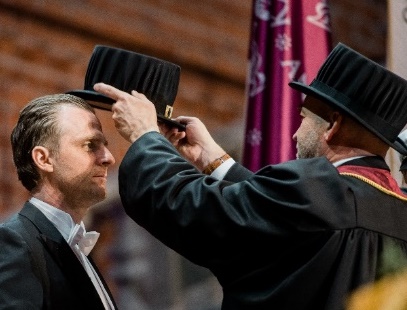 Doktoranden utvecklar kunskap 
och förståelse vid genomförande 
av det egna forskningsprojektet i samarbete med erfarna handledare.
Foto: Erik Cronberg
Karolinska Institutet – ett medicinskt universitet
12 mars 2025
20
[Speaker Notes: Med över 2 000 doktorander utgör utbildning på forskarnivå en betydande del av vår verksamhet och målen är högt ställda: En doktorsexamen från Karolinska Institutet ska vara en nationellt och internationellt erkänd kvalitetsstämpel. Över 2 000 doktorander innebär att 33 % av alla doktorander i Sverige inom medicin och hälsovetenskap finns på KI (siffror från UKÄ).
Varje år tar cirka 350 studenter sin doktorsexamen vid KI. 
Nya doktorandplatser utannonseras löpande på webben.
Många doktorander utför en forskarutbildning inom ramen för sin anställning på något av Stockholms sjukhus.
I analysen 2023 konstaterades att KI:s forskarutbildning över lag håller en hög kvalitet, och att de utvecklingsområden som finns till stor del handlar om att vidare implementera de verktyg och rutiner som redan finns. 
Doktoranderna vid KI befinner sig i en internationell miljö med möjlighet till nätverk med forskare från hela världen. 
Varje år arrangerar Karolinska Institutet flera ceremonier i samband med akademiska högtider. Till dessa hör bland annat promotion av nyblivna doktorer, installation av nya professorer och utdelning av akademiska priser, medaljer och utmärkelser.]
Utbildning på forskarnivå forts.
Individuell 
Studieplan (isp) fastställs
Efter 4 år:
Disputation doktorsexamen
Uppföljning av isp
Uppföljning av isp
Halvtidskontroll-uppföljning av isp
Antagning
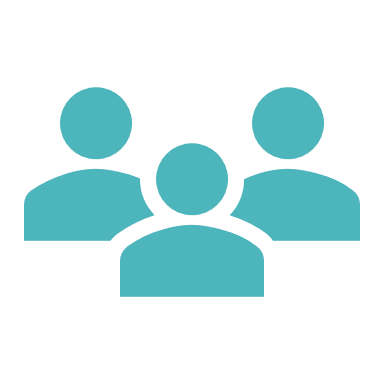 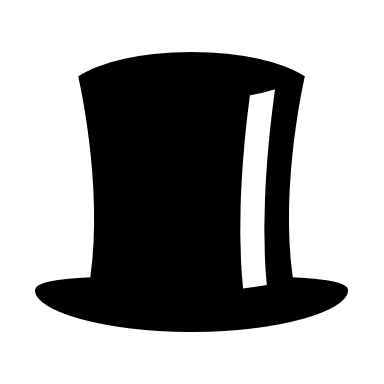 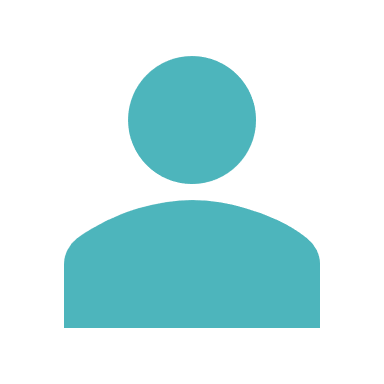 Forskning under handledning + kurser och lärandemoment
Måluppfyllnad
Karolinska Institutet – ett medicinskt universitet
12 mars 2025
21
[Speaker Notes: En forskarutbildning sträcker sig över 4 år och leder fram till en doktorsexamen inom medicinsk vetenskap. 
En utbildning på forskarnivå karaktäriseras av individualitet med stora frihetsgrader och många möjligheter. 
Varje doktorand har en individuell studieplan som utarbetats i samarbete mellan doktorand och handledare där det beskrivs hur examensmålen ska uppnås för just denna doktorand. 
Den största delen av utbildningen består av att doktoranden genomför ett individuellt forskningsprojekt i samspel med sina handledare och övriga forskare. ”Learning by doing”.
Projekten är spridda över alla de olika forskningsinriktningar som finns på KI, från cell till samhälle
Det finns ett stort utbud av kurser, seminarier och andra lärandeaktiviteter som riktar sig till doktorander.]
Forskning
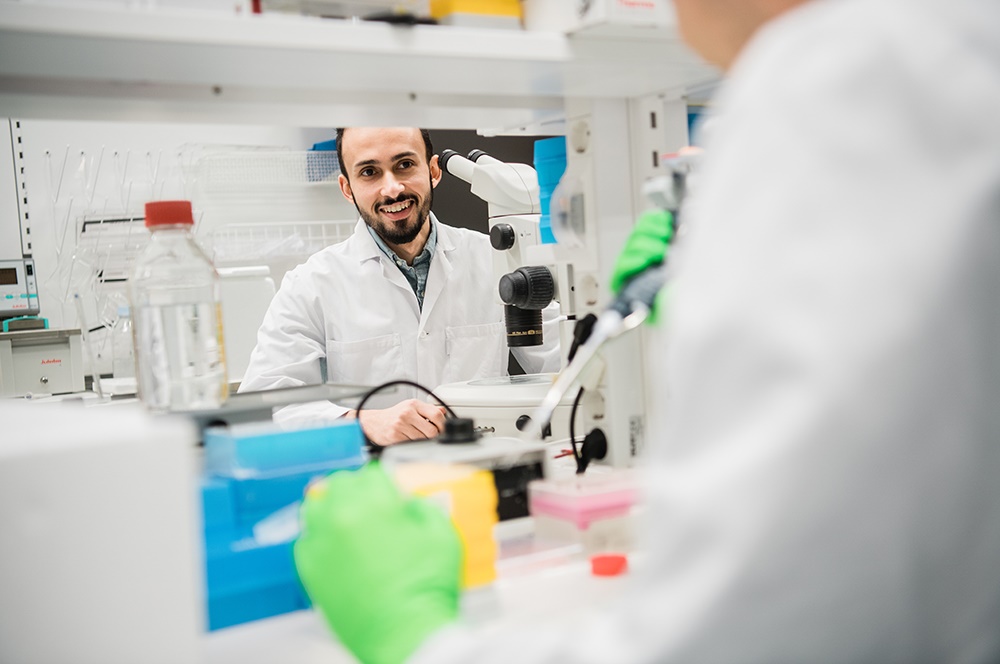 Från molekylärbiologisk grundforskning till klinisk epidemiologi, vårdvetenskap och global hälsa
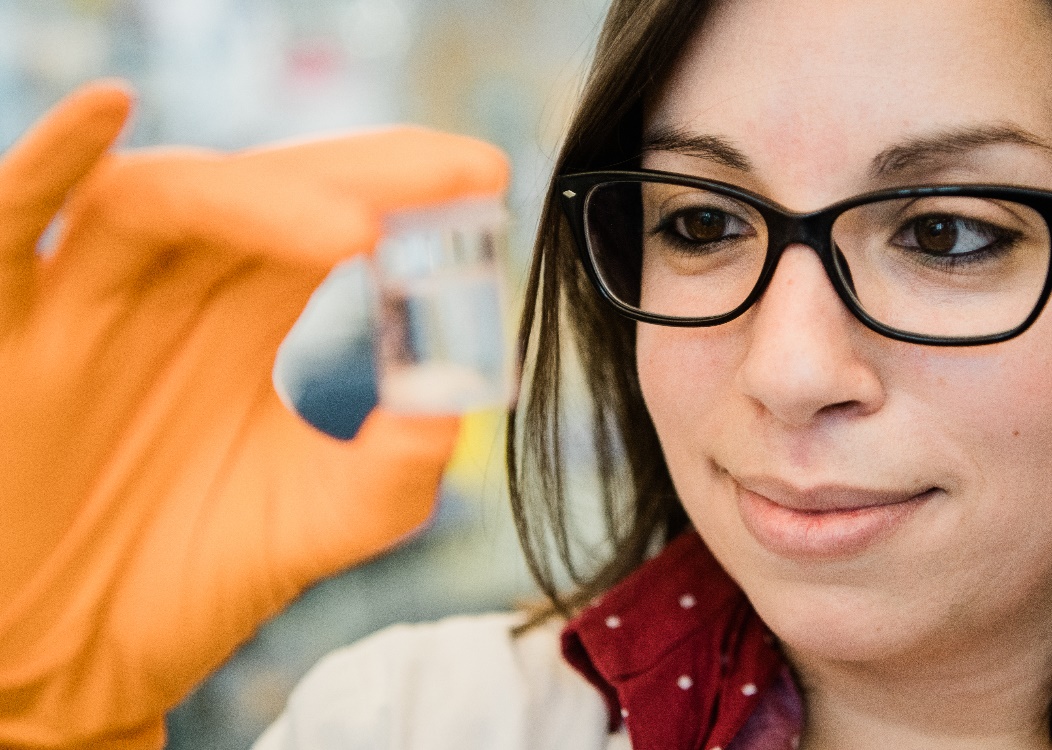 Foto: Erik Cronberg. Källa: Web of Science och Medline.
7 200
Antal publikationer (articles och reviews)
Karolinska Institutet – ett medicinskt universitet
12 mars 2025
22
[Speaker Notes: Den kliniknära forskningen ger mycket goda förutsättningar för att experimentella rön snabbt ska kunna överföras till patientnytta. Iakttagelser på klinik ger också grund för nya forskningsidéer. 

I Sverige står KI för den enskilt största andelen av den medicinska akademiska forskningen. Forskningen spänner över ett brett fält – från molekylärbiologisk grundforskning till klinisk epidemiologi, vårdvetenskap och global hälsa – och kan beskrivas i nio övergripande områden. 

Det senaste året har KI:s forskare publicerat ungefär 7 200 vetenskapliga artiklar (articles + reviews). Av dessa artiklar har drygt 90 procent publicerats i samarbete med andra aktörer utanför det egna universitetet, i Sverige och utomlands. En stor andel av den publicerade forskningen har någon form av koppling till hälso- och sjukvården, se vidare om klinisk forskning för mer information. Många av de vetenskapliga artiklarna ingår också som delarbeten i de doktorsavhandlingar som läggs fram vid KI.

(Årsredovisning 2024 s. 37)]
Stark forskning
Hälsa och sjukdom genom livets alla skeden
Världen omkring oss - global hälsa och internationellt samarbete
Framtidens hälso- och sjukvård - precisionsmedicin, ATMP, AI och prevention
Cancer och immunologi - bättre diagnostik och behandlingar
Hjärna, nervsystem och mental hälsa
Registerforskning, epidemiologi och biostatistik
Nyfikenhetsdriven grundforskning om kroppens minsta beståndsdelar
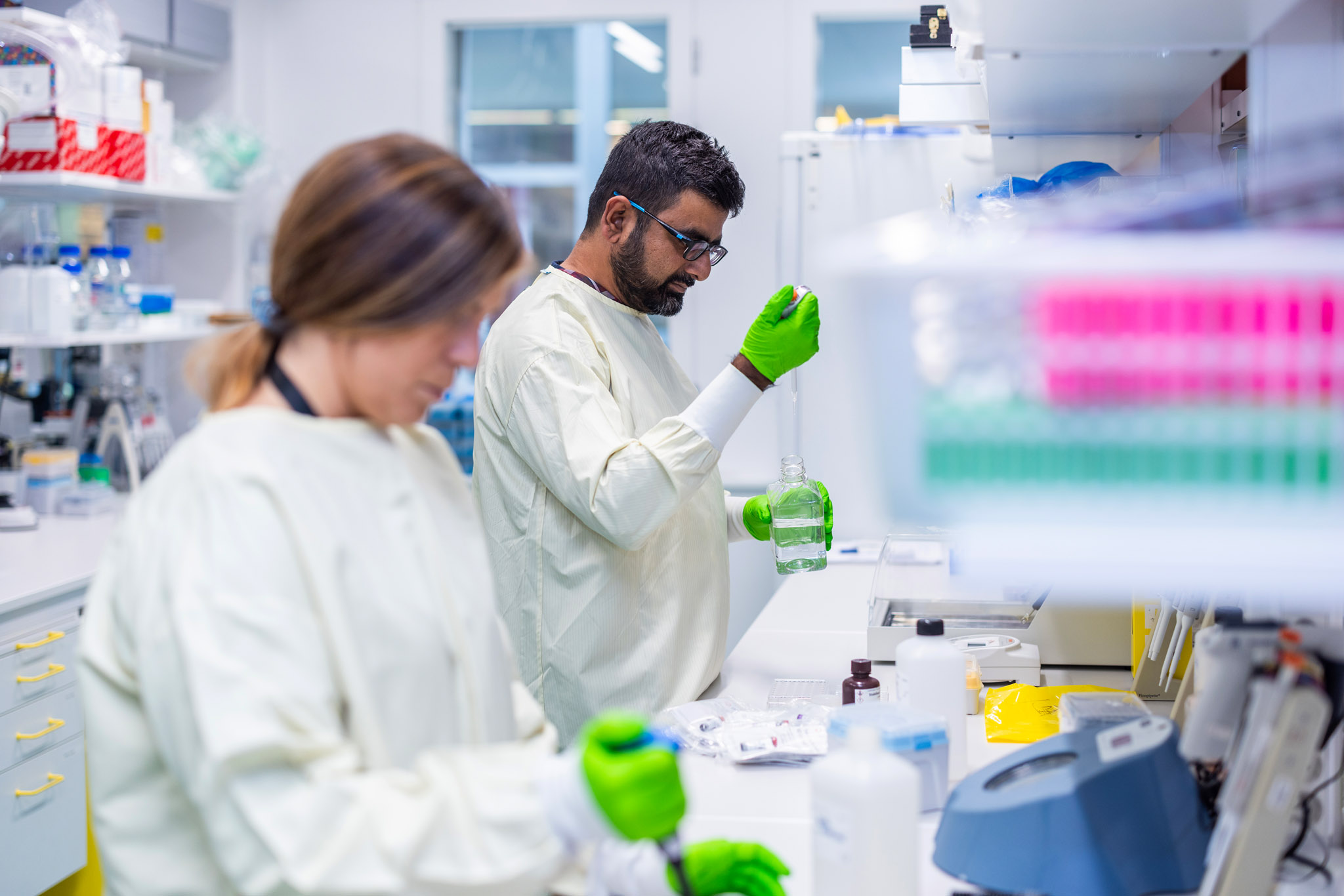 Foto: Liza Simonsson
12 mars 2025
23
Karolinska Institutet – ett medicinskt universitet
[Speaker Notes: I Sverige står Karolinska Institutet för den enskilt största andelen av den medicinska akademiska forskningen. Forskningen spänner över hela det biomedicinska fältet – från grundläggande experimentell forskning till kliniska studier i samarbete med hälso- och sjukvården. Här bedrivs banbrytande forskning inom till exempel cancer, neurovetenskap, immunologi, epidemiologi, omvårdnad och global hälsa. Vi ingår i regeringens satsning på de så kallade strategiska forskningsområdena (SFO). 

Övergripande forskning:
Hälsa och sjukdom genom livets alla skeden
Världen omkring oss - global hälsa och internationellt samarbete
Framtidens hälso- och sjukvård - precisionsmedicin, ATMP (advanced therapy medicinal products), AI och prevention
Cancer och immunologi - bättre diagnostik och behandlingar
Hjärna, nervsystem och mental hälsa
Registerforskning, epidemiologi och biostatistik
Nyfikenhetsdriven grundforskning om kroppens minsta beståndsdelar]
Infrastruktur för forskning
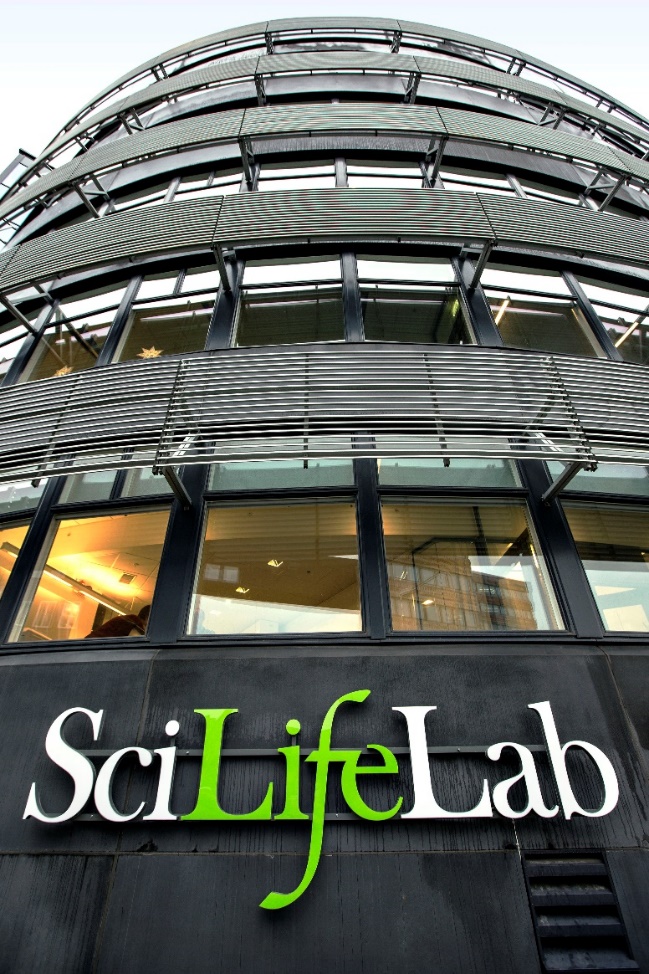 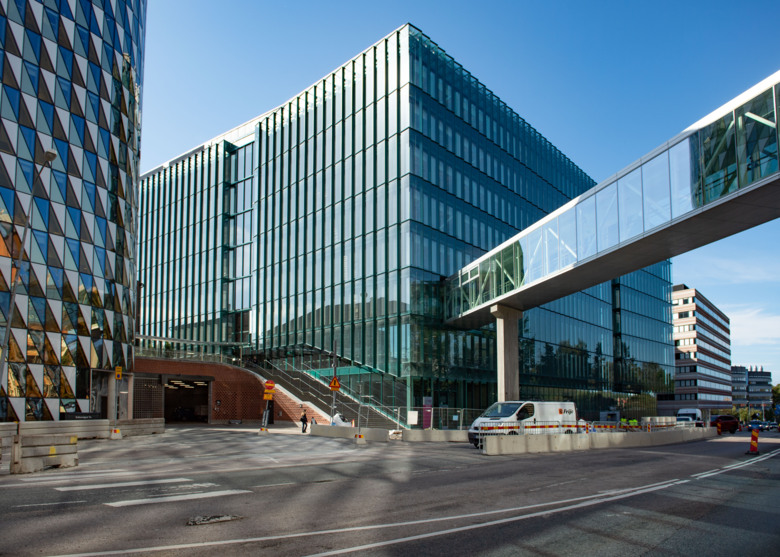 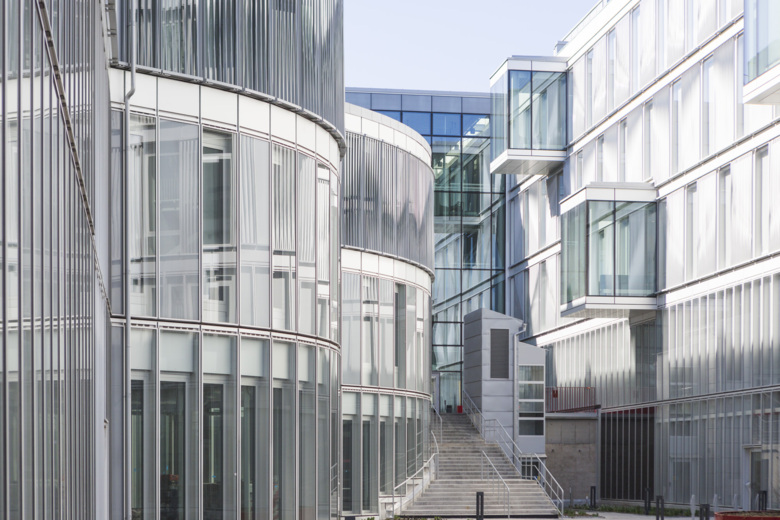 Nya labbhus och ett brett utbud av core-faciliteter erbjuder avancerad utrustning, tjänster och kompetens till akademisk forskning i Sverige.
Foto: Stefan Zimmerman, Martin Stenmark och SciLifeLab
Karolinska Institutet – ett medicinskt universitet
12 mars 2025
24
[Speaker Notes: Nya labbhus och kontor. Våra två stora campusområden i Solna och Flemingsberg har under de senaste åren expanderat kraftigt, med nya labbhus och kontor. Vi har ett stort antal servicelaboratorier, kompetenscentrum och apparatur inom bland annat imaging, biostatistik, biobanking, proteomik och genomik och har en sammanhållen organisation för forskning på djur. Forskare kan också få administrativt stöd för att arrangera konferenser, söka anslag med mera. 

Det breda utbudet av core-faciliteter, som erbjuder avancerad utrustning, tjänster och kompetens till akademisk forskning i Sverige, är öppna för alla forskare på KI, inom andra akademiska institutioner och även, i begränsad omfattning, för kommersiella företag. 

SciLifeLab är ett nationellt center för molekylära biovetenskaper med inriktning på hälso- och miljöforskning. SciLifeLab är en nationell resurs som drivs av Karolinska Institutet, KTH, Stockholms universitet och Uppsala universitet och samarbetar med flera andra svenska universitet. Målsättningen är att bygga en stark forskargruppering kring SciLifeLab genom utbildning och samverkan. SciLifeLab kombinerar den bästa tekniska kompetensen med fördjupade kunskaper om translationell medicin och molekylär biovetenskap. Den nationella resursen finansieras av statliga medel som ett led i att stärka svensk forskning och innovation.]
Samverkan
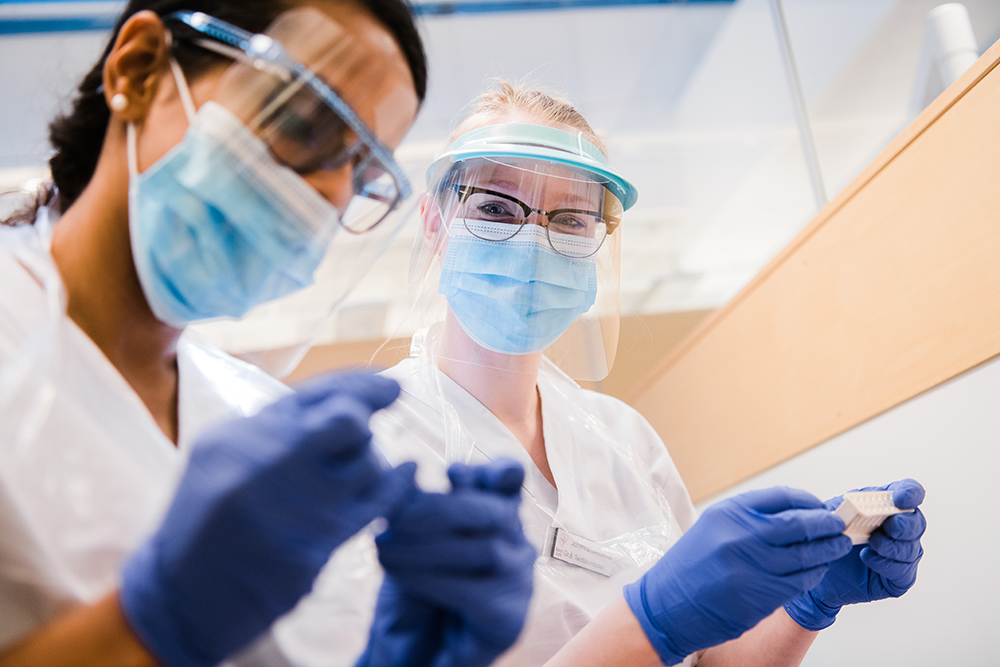 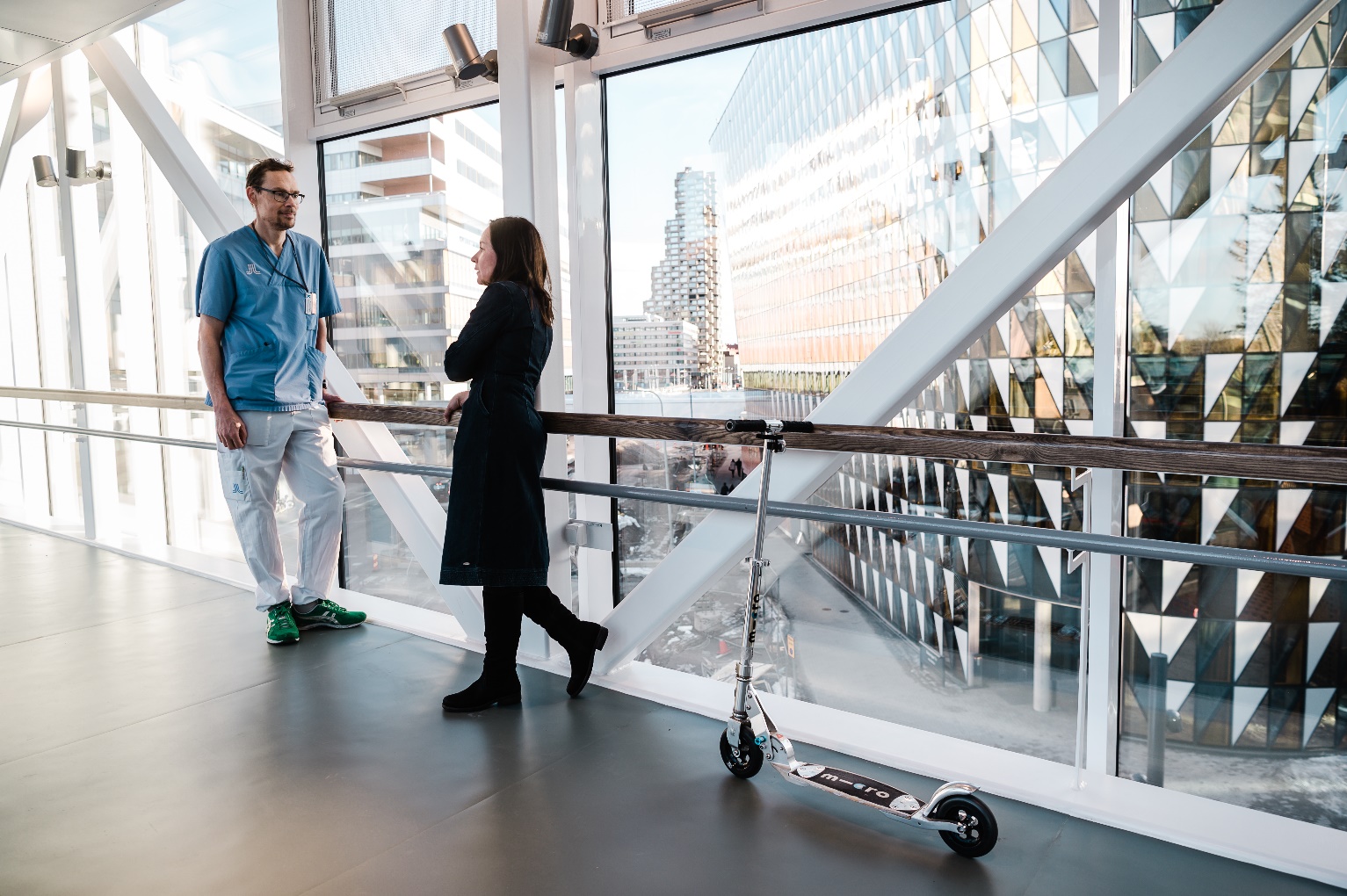 Genom nära samverkan med hälso- och sjukvården, näringsliv och andra organisationer kommer utbildning 
och forskningsresultat till nytta.
Foto: Erik Cronberg
Karolinska Institutet – ett medicinskt universitet
12 mars 2025
25
[Speaker Notes: Genom KI:s nära samverkan med hälso-och sjukvården, näringsliv och andra organisationer i världen främjas kunskapsutveckling till nytta för samhället. KI är ett internationellt ledande medicinskt universitet och i hög grad en integrerad del i det omgivande samhället. Genom kontakterna med blivande studenter, alumner, yrkesverksamma i behov av fortbildning, allmänhet och medier når vi de flesta i samhället.

KI har lång erfarenhet av nära samverkan med näringslivet inom många områden. Genom dessa samarbeten har KI skapat en god infrastruktur och stöd för att hantera uppdragsforskning, avtalsfrågor, immaterialrätt och andra frågor som uppstår. Tillsammans med industrin kan vi ta fram nya tjänster, produkter och kunskap som bidrar till att förbättra människors hälsa. Exempel på samarbeten: AstraZeneca och KI har ett gemensamt translationellt forskningscentrum för metabola och kardiovaskulära sjukdomar. Novo Nordisk och KI samarbetar inom diabetesforskning där fokus är att utveckla nya möjliga behandlingar för patienter.

Nationell life science-strategi. KI har aktivt deltagit i regeringens arbete med en nationell life science-strategi och tillsammans med Region Stockholm tagit initiativ till en regional life science-strategi. 

Universitetsalliansen Stockholm trio är ett etablerat samarbete mellan KI, KTH (Kungliga Tekniska högskolan) och Stockholms universitet för att stärka den internationellt framstående forsknings- och utbildningsmiljön i Stockholm. 

KI Alumni är ett professionellt och socialt nätverk för fortsatt samverkan. KI:s tidigare studenter, forskare och anställda utgör ett stort nätverk av erfarenhet och kunskap med kontakter världen över. KI Alumni har som målsättning att skapa och upprätthålla kontakter med alumner genom nyheter, evenemang och värdefull service.]
Samverkan med hälso- och sjukvården
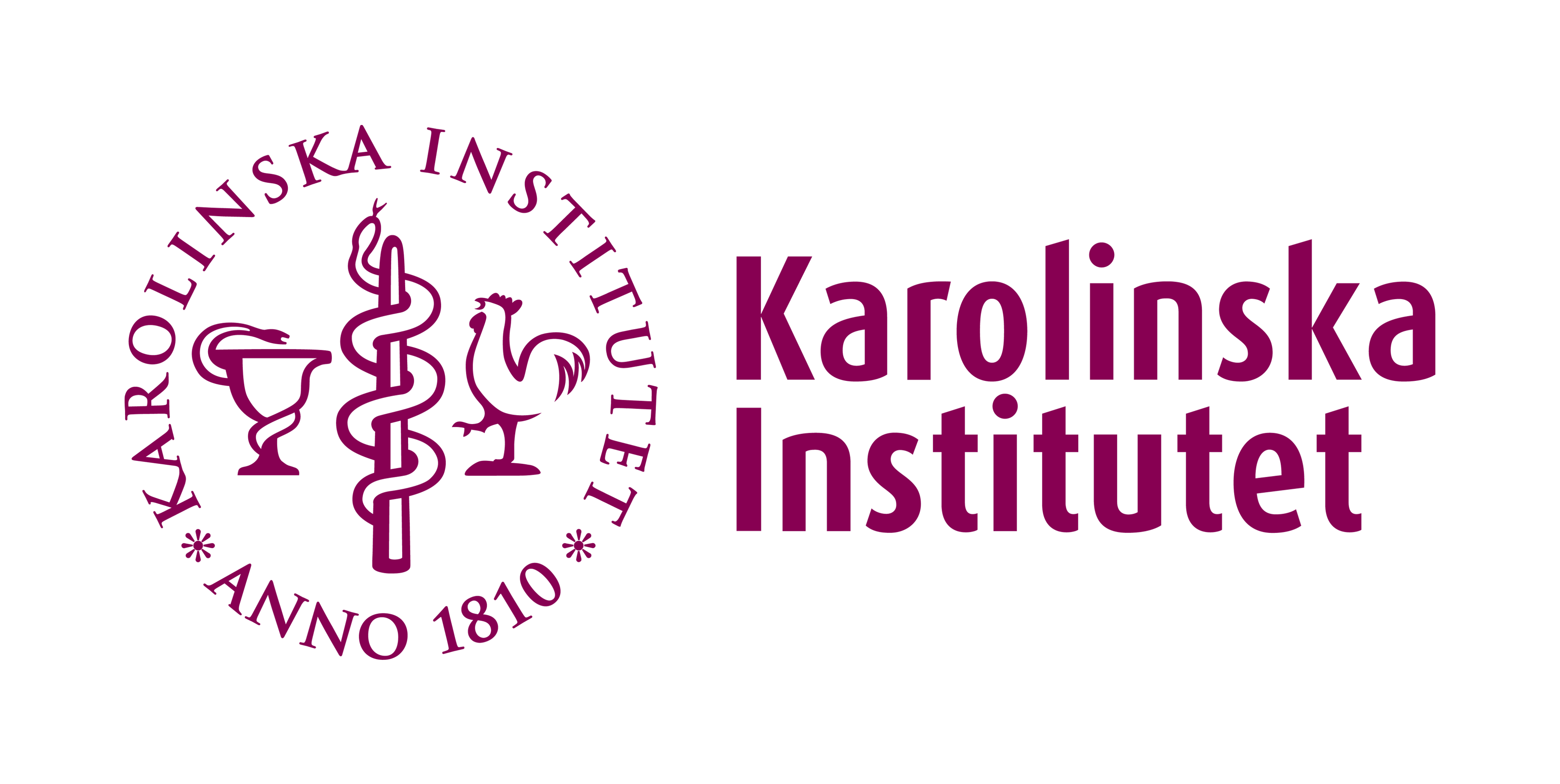 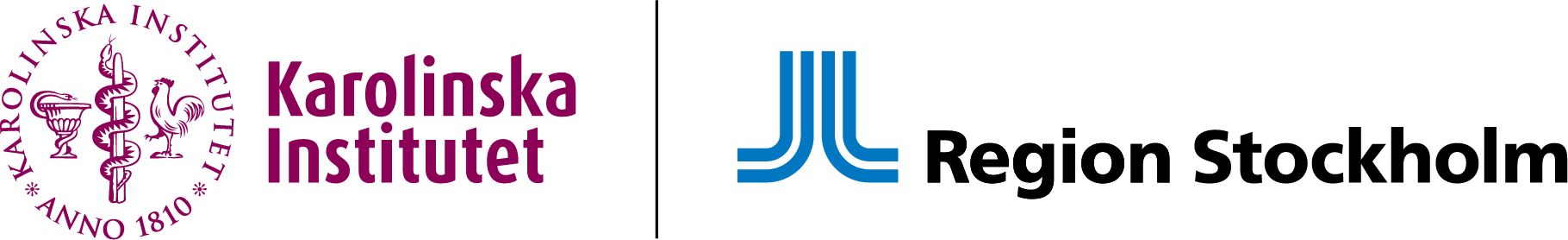 Ledningsgruppen KI-Region Stockholm
Ledningsnivå
Forskningsrådet
Utbildningsrådet
Företrädare
Företrädare
Sjukhusnivå/motsvarande
Institution
Företrädare
Företrädare
Verksamhetsnivå
FoUU-kommitté
FoUU-grupp
Sjukhus/motsvarande
Verksamhet
Sektion/avd/enhet
Karolinska Institutet – ett medicinskt universitet
12 mars 2025
26
[Speaker Notes: Region Stockholm är KI:s viktigaste samarbetspartner. En betydande del av KI:s forskning och utbildning förutsätter tillgång till hälso- och sjukvården vilket innebär ett nära samarbete mellan KI och regionen inom olika verksamheter och på olika organisatoriska nivåer. 

Tillsammans arbetar vi för att skapa optimala förutsättningar för klinisk forskning, utbildning och sjukvård för att förbättra människors hälsa.]
Innovation och entreprenörskap
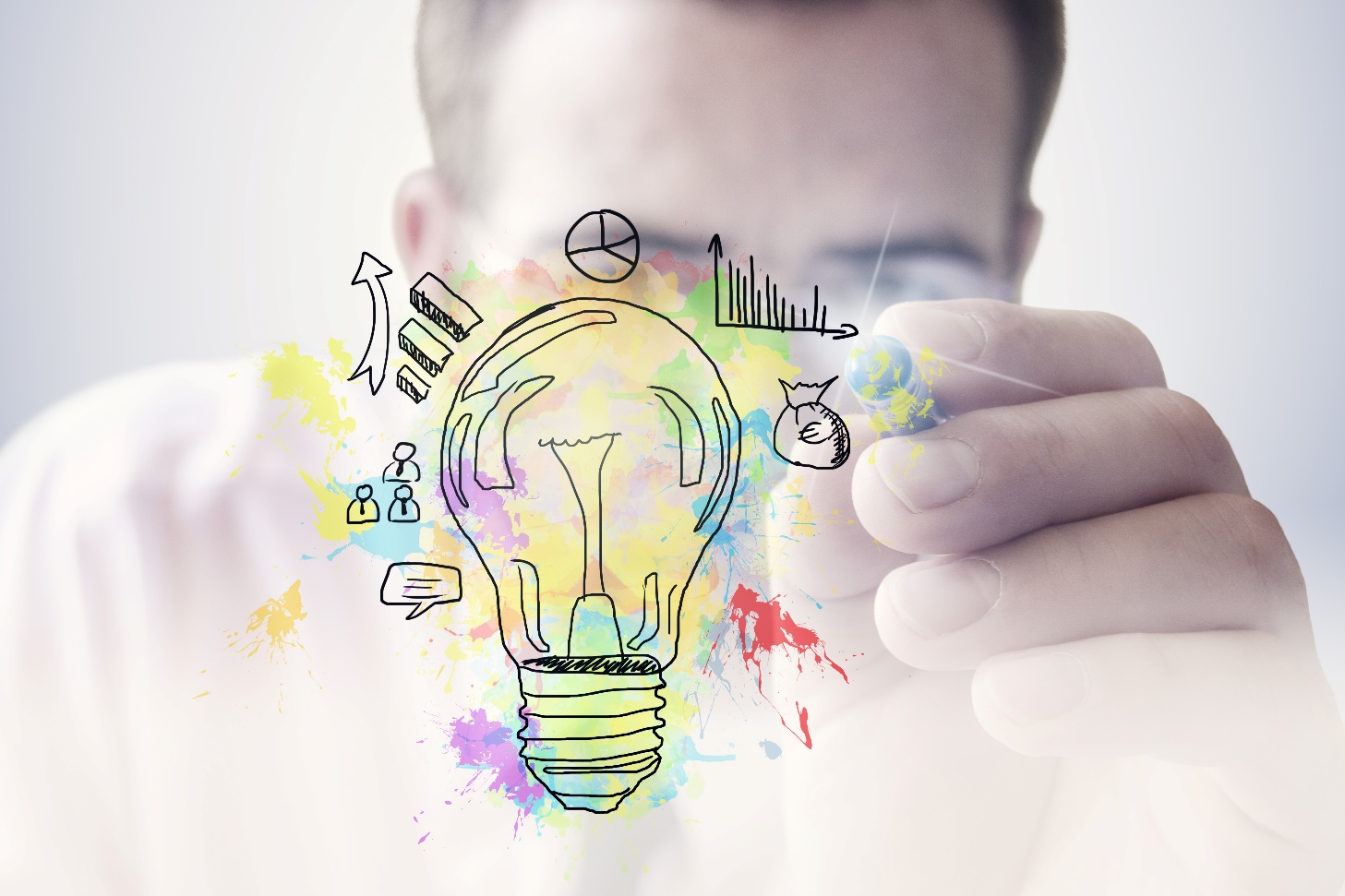 Vår ambition är att skapa bästa möjliga förutsättningar för att resultat från verksamheten ska implementeras i samhället och generera nytta.
Foto: iStock
Karolinska Institutet – ett medicinskt universitet
12 mars 2025
27
[Speaker Notes: Vår ambition är att skapa bästa möjliga förutsättningar för att resultat från vår verksamhet ska implementeras i samhället och generera nytta. KI erbjuder därför innovationsstöd till forskare, studenter och anställda.

Enheten för bioentreprenörskap fokuserar på utbildning, utveckling och forskning inom områdena innovation och entreprenörskap. Visionen är att brygga akademi med industri, forskning med företagande, för att i ökad utsträckning nyttiggöra kunskap hos forskare och studenter. Detta sker genom poänggivande kurser och program, förändringsprojekt och vetenskapliga studier. 

KI Holding leder och förvaltar sedan år 1995 stora delar av KI:s innovationssystem.KI värdesätter sedan länge en dynamisk interaktion mellan akademi och näringsliv – med ömsesidiga fördelar för hela samhället som följd. För att kunna värdera, utveckla och kommersialisera intressanta upptäckter inom life science och medicinteknik har ett övergripande innovationssystem skapats inom Karolinska Institutet – KI Innovation.

KI Holding skapar en förutsättning för KI att agera kommersiellt. Detta innebär att bolaget tar risker och också får göra vinster – till skillnad från KI som är en statlig myndighet. Verksamheten drivs i stor utsträckning genom de helägda dotterbolagen: 
Karolinska Institutet Innovations AB (KI Innovations)
Karolinska Institutet Science Park AB (KI Science Park)

KI Innovations ger stöd och vägledning så att flera av idéerna på Karolinska Institutet kan bidra till en friskare framtid för alla. På Karolinska Institutet bedrivs världsledande forskning som ständigt bidrar till ökad förståelse om människors hälsa. Att forskningen resulterar i vetenskapliga artiklar är en självklarhet. KI Innovations hjälper forskare att ta nästa steg mot att omvandla sina rön till samhällsnyttiga produkter, metoder och tjänster, genom hela processen från idé till innovation.]
Aktuell internationell ranking i urval
Senast uppdaterad 12 mars 2025
1 Only multi-faculty universities are qualified for QS overall ranking
Karolinska Institutet – ett medicinskt universitet
12 mars 2025
28
[Speaker Notes: Tabellen visar hur KI rankas i världen och i EU (utan Storbritannien) enligt Shanghai Ranking – ARWU, GRAS, Times Higher Education World University Rankings och QS World University Rankings.]
Historia
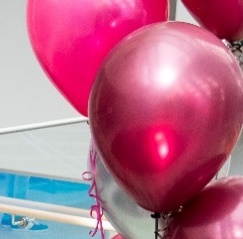 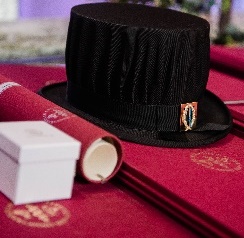 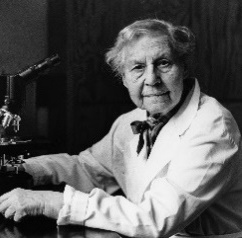 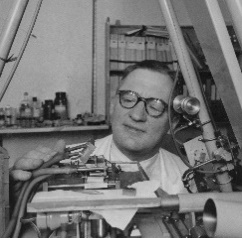 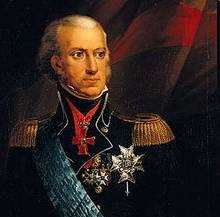 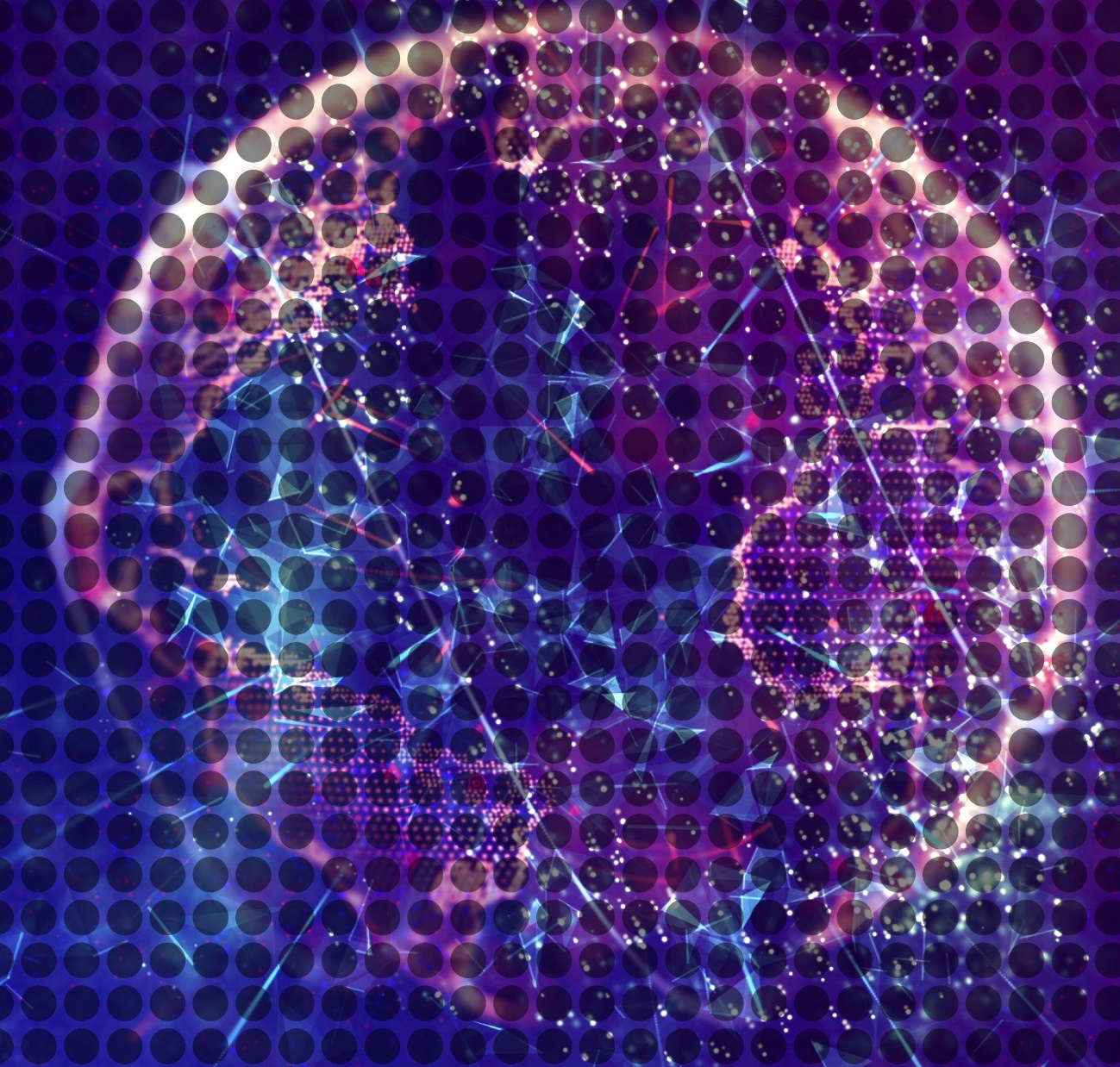 1810
Kung Karl XIII inrättar ett ”institut för danande av skickelige fältläkare”.
1937
Nanna Svartz blir professor vid KI, och tillika Sveriges första kvinnliga professor i statlig tjänst.
1955
Hugo Theorell blir KI:s förste Nobelpristagare i medicin eller fysiologi.
1997
KI får officiell status som universitet med uppdraget att ”genom forskning, utbildning och information med-verka till att förbättra människors hälsa”.
2010
Karolinska 
Institutet fyller 
200 år.
2019
Strategi 2030, som ska guida KI in i framtiden, beslutas av konsistoriet.
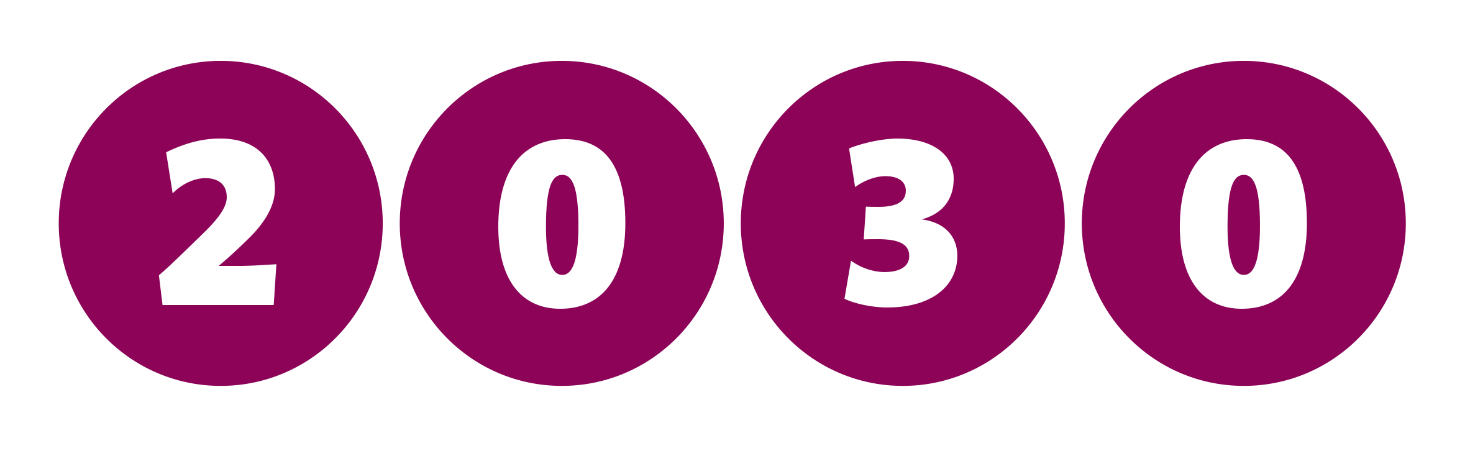 Karolinska Institutet – ett medicinskt universitet
12 mars 2025
29
[Speaker Notes: Kung Karl XIII inrättar den 13 december 1810 ett ”institut för danande av skickelige fältläkare”: Carolinska Medico Chirurgiska Institutet
Jöns Jacob Berzelius lade grunden för KI:s naturvetenskapliga inriktning 1813
Häftigt motstånd från Lund och Uppsala
Alfred Nobels testamente 1895
Stora forskningsgenombrott under 1900-talet
Nanna Svartz blir professor vid KI, och tillika Sveriges första kvinnliga professor i statlig tjänst 1937.
Hugo Theorell blir KI:s förste Nobelpristagare i medicin eller fysiologi 1955.
KI får officiell status som universitet med uppdraget att ”genom forskning, utbildning och information medverka till att förbättra människors hälsa”. 1997.
200 år. 2010 firade Karolinska Institutet 200 år
Strategi 2030, som ska guida KI in i framtiden, beslutas av konsistoriet. 2019.]
ki.se